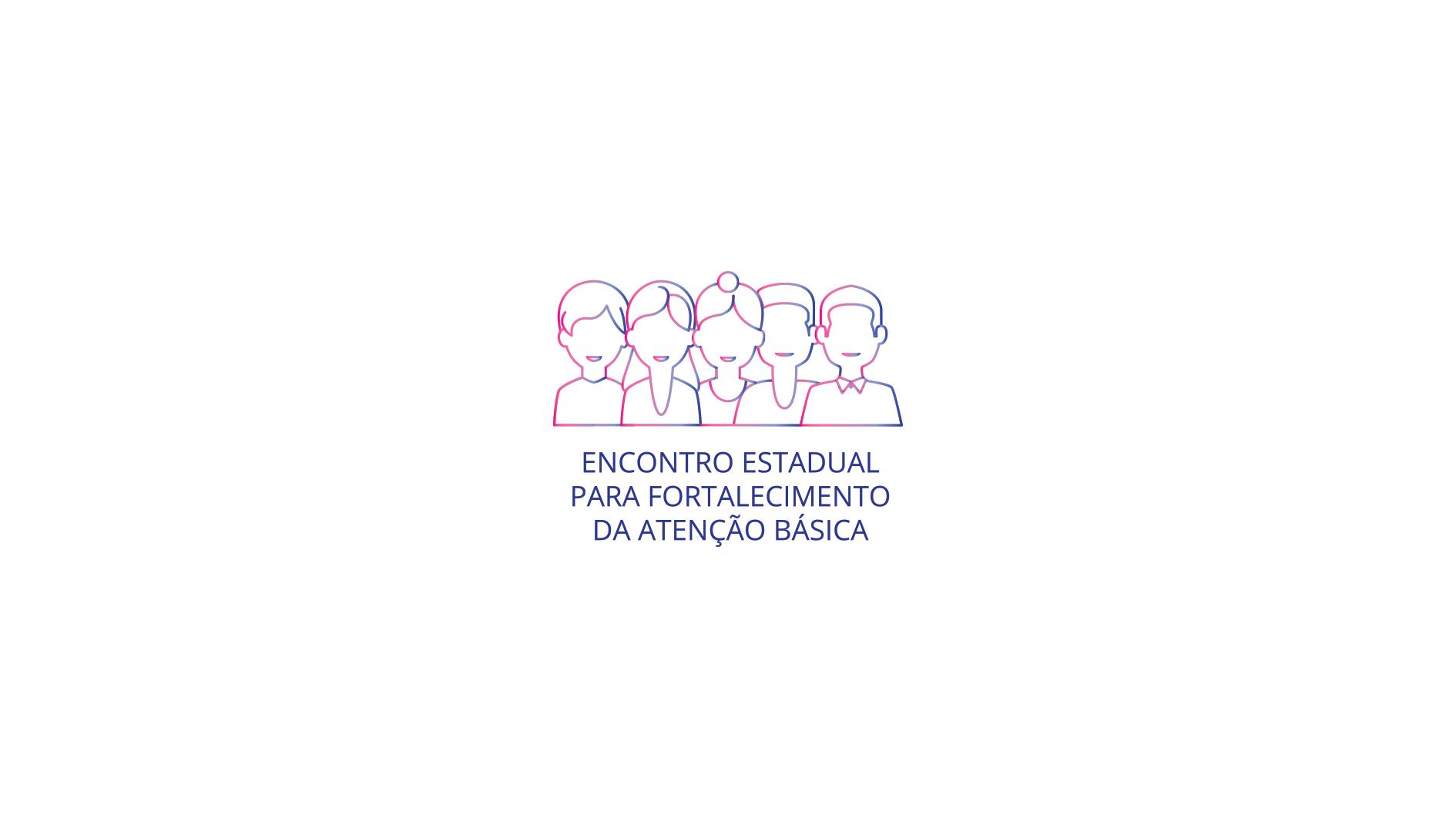 CURITIBA/PR
MARÇO/2018
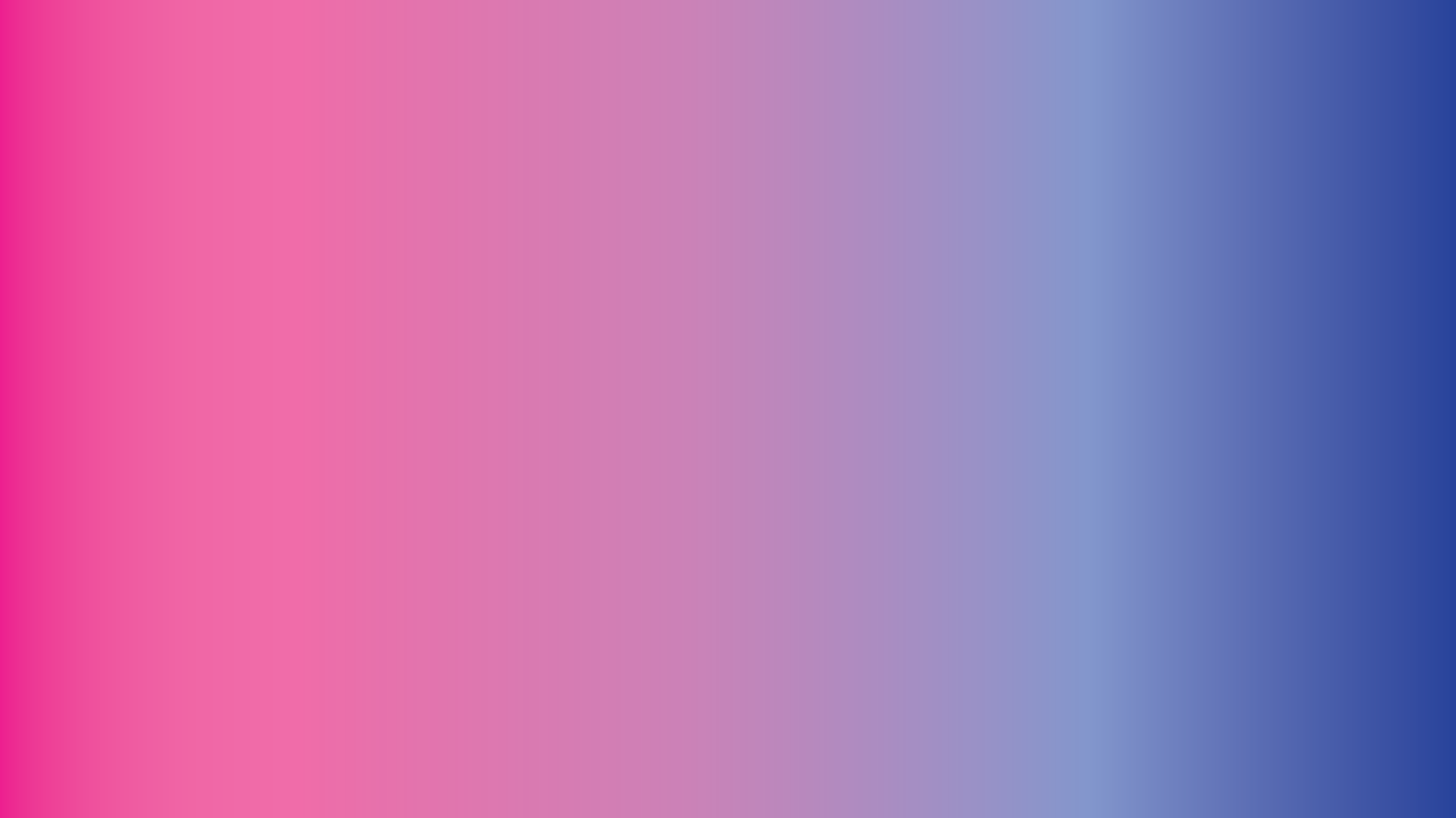 MINISTÉRIO DA SAÚDE DEPARTAMENTO DE ATENÇÃO BÁSICA
Porque a Atenção Básica?
Em todo o mundo já é consenso que os Sistemas Nacionais de Saúde devem ser baseados na Atenção Básica (OMS 2008).

A Atenção Básica (AB) é ao mesmo tempo, um nível de atenção e uma proposta estruturante para organização do sistema de saúde que, comprovadamente, quando o sistema está centrado na AB, apresenta os melhores resultados em saúde para a população.  

A AB deve garantir o acesso universal e em tempo oportuno ao usuário, deve ofertar o mais amplo possível escopo de ações visando a atenção integral e ser responsável por coordenar o cuidado dos usuários no caminhar pelos diversos serviços da rede de atenção a saúde.
Importância da Atenção Básica
Menor :
                Mortalidade infantil
                Mortalidade precoce (exceto causas externas)
                Mortalidade por doenças cardiovasculares
                Diminuição das internações sensíveis à atenção ambulatorial
Maior :
                Expectativa de vida
                Precisão nos diagnósticos
                Adesão aos tratamentos indicados
                Satisfação dos usuários do sistema de saúde
Mais chances de reduzir as desigualdades sociais
Melhor reconhecimento dos problemas e necessidades de saúde
(Fonte: HEALTH EVIDENCE NETWORK/1994; OPAS/2005; STARFIELD/2007; OMS/2008;MACINKO/2006; FACCHINI/2008; CONILL/2008; VILAÇA/2012; 
GERVAS/2011; GASTÃO/2016; CECILIO/2014)
Evidências de Resultados na Atenção Básica
34% menos crianças com baixo peso e cobertura vacinal 2 vezes melhor em municípios com mais de 70% de cobertura de AB.

Desnutrição infantil crônica foi reduzida em 50% de 1996 a 2007, e foi maior e mais rápida em municípios com maior cobertura de AB. (Monteiro, 2009).

69% menos gestantes sem pré-natal nos municípios com grandes coberturas de atenção básica.
Panorama Geral da Atenção Básica
75% da população coberta pela atenção básica, considerando-se, além das equipes de Saúde da Família, equipes equivalentes formadas por clínicos gerais, ginecologistas-obstetras e pediatras.*

64% da população coberta por Equipes de Saúde da Família.**

43.741 equipes de Saúde da Família cuidam de mais de 134 milhões de cidadãos.

Distribuída em  42,8 mil Unidades Básicas de Saúde. 

Com mais de 700 mil profissionais.
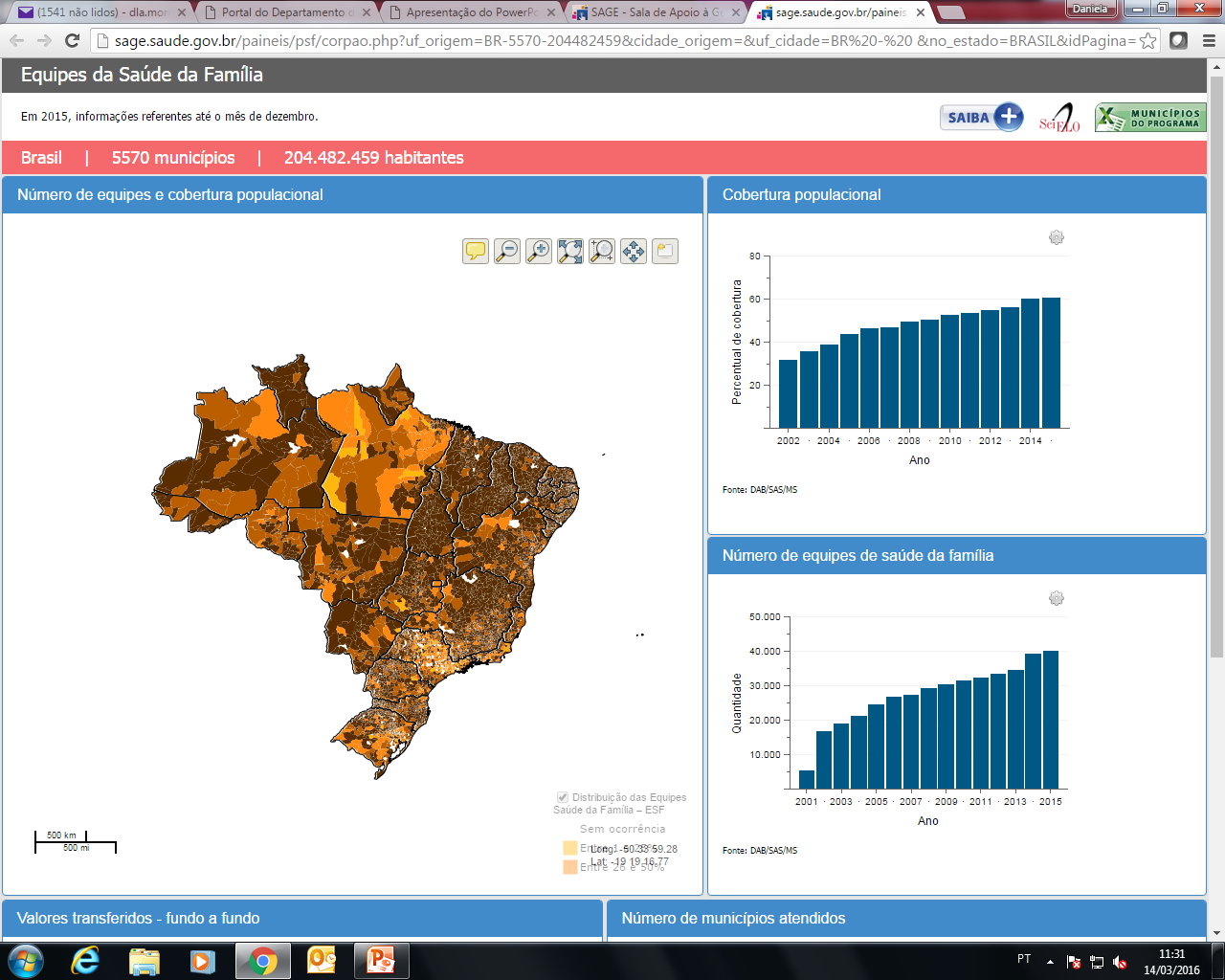 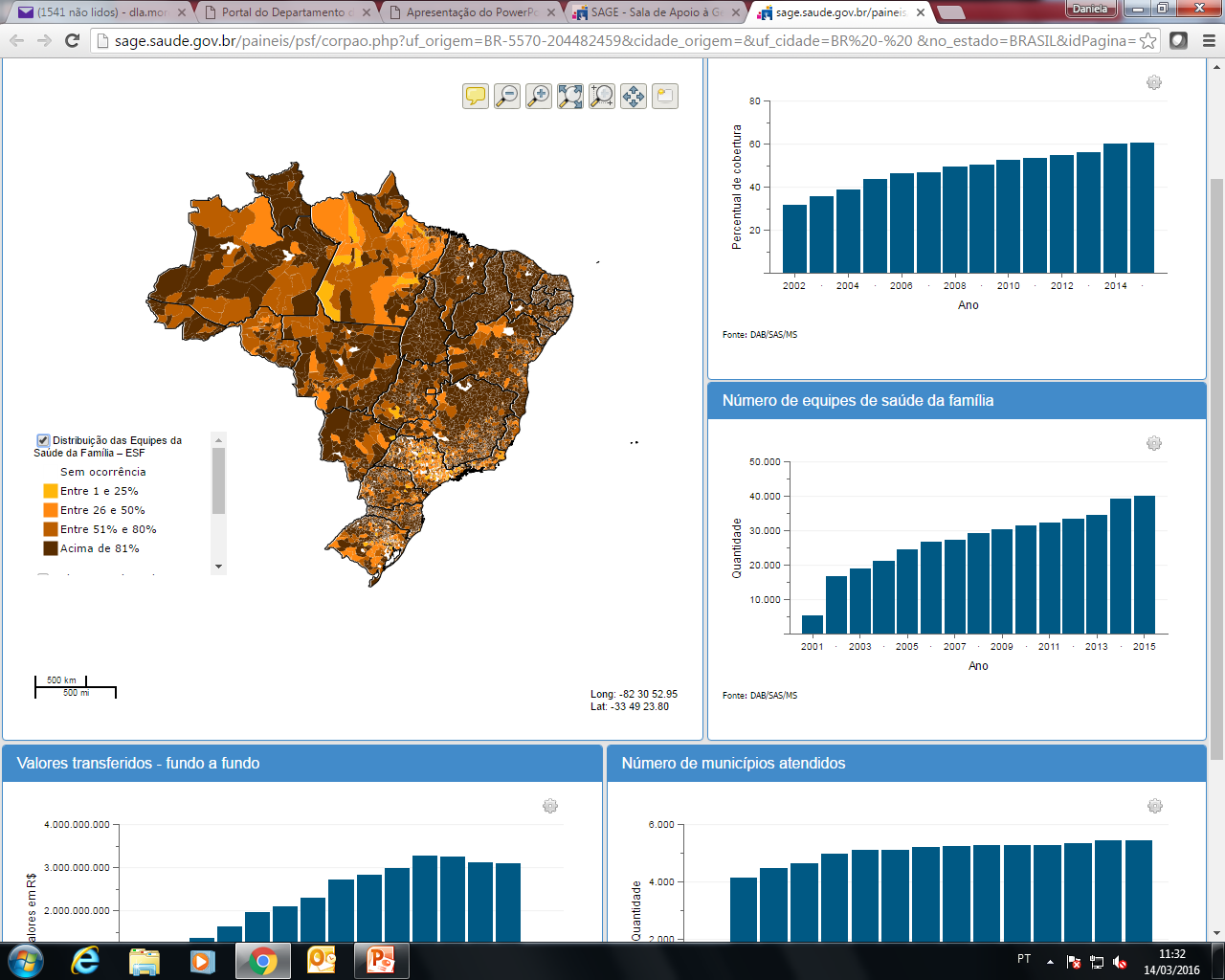 Cobertura com parâmetro de cálculo de 3000 habitantes por equipes de saúde da família e equipes equivalentes (compostas por 60h ambulatoriais de clínicos, ginecologistas-obstetras e pediatras), utilizando no cálculo a população do IBGE de 2012.

** Parâmetro de Cobertura de 3.450 habitantes por equipe e como referência a população IBGE, 2012.
Saúde da Família por Grupos de Municípios – 2007 a 2017
Nº de equipes de Saúde da Família e Saúde Bucal – 2007 a 2017
Número de Agentes Comunitários de Saúde – 2007 a 2017
Fonte: DAB/SCNES
Financiamento ESF e ACS
Equipe Saúde Família






(Adicional de Implantação: R$ 20.000,00)

Agente Comunitário de Saúde - Lei nº 12.994/2014 e Decreto 8.474/2015






(repasse mensal em 12 parcelas consecutivas em cada exercício e 1 parcela  adicional)
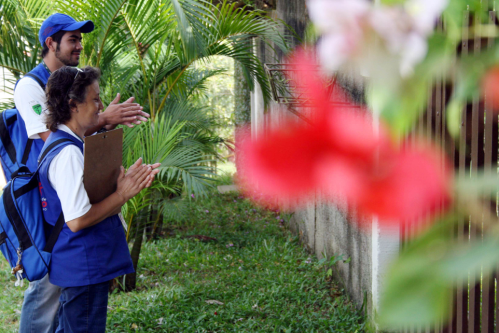 Financiamento da Política Nacional de Saúde Bucal
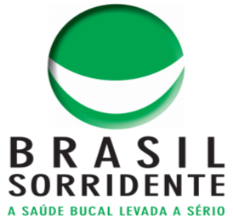 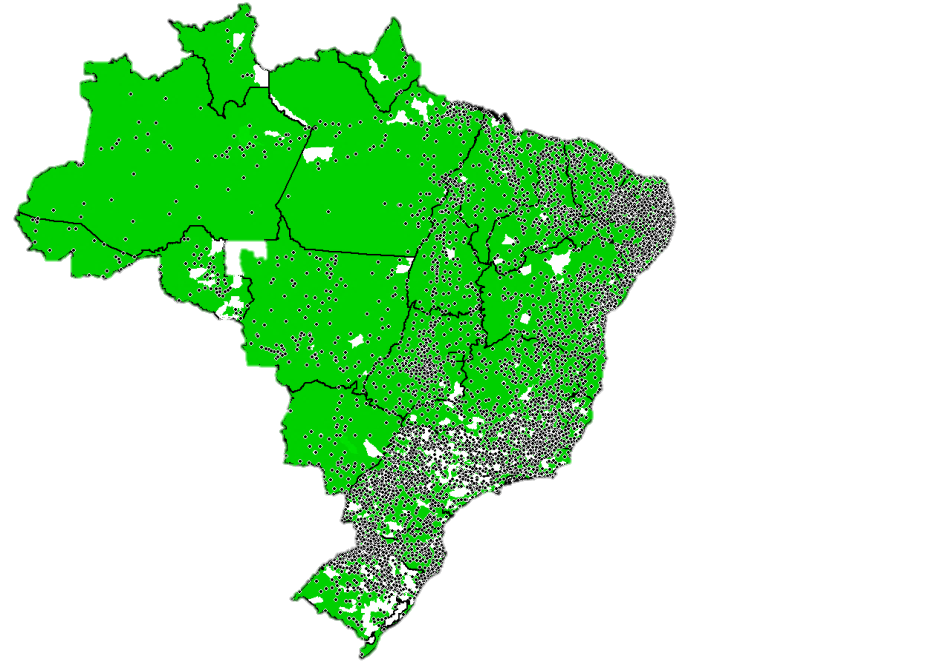 Além do recurso de implantação, o MS realiza a doação de cadeira odontológica, ou transfere o recurso proporcional, mediante solicitação dos gestores municipais.
Financiamento da Atenção Básica – 2011 a 2017
Valores R$ EM BILHÕES
* 2017: É considerado o orçamento autorizado, em 10.11.17
Investimento crescente na Atenção Básica
(R$ EM BILHÕES)
Fonte: Departamento de Atenção Básica
Investimentos  PAB
R$ 311,3 milhões incorporados a mais no Piso Fixo da Atenção Básica em 2018

O valor corresponde à atualização da população dos municípios segundo cálculos do IBGE 2016
2013 - 2017                                  2018
*média
Desde 2013 não havia
Reajuste do PAB
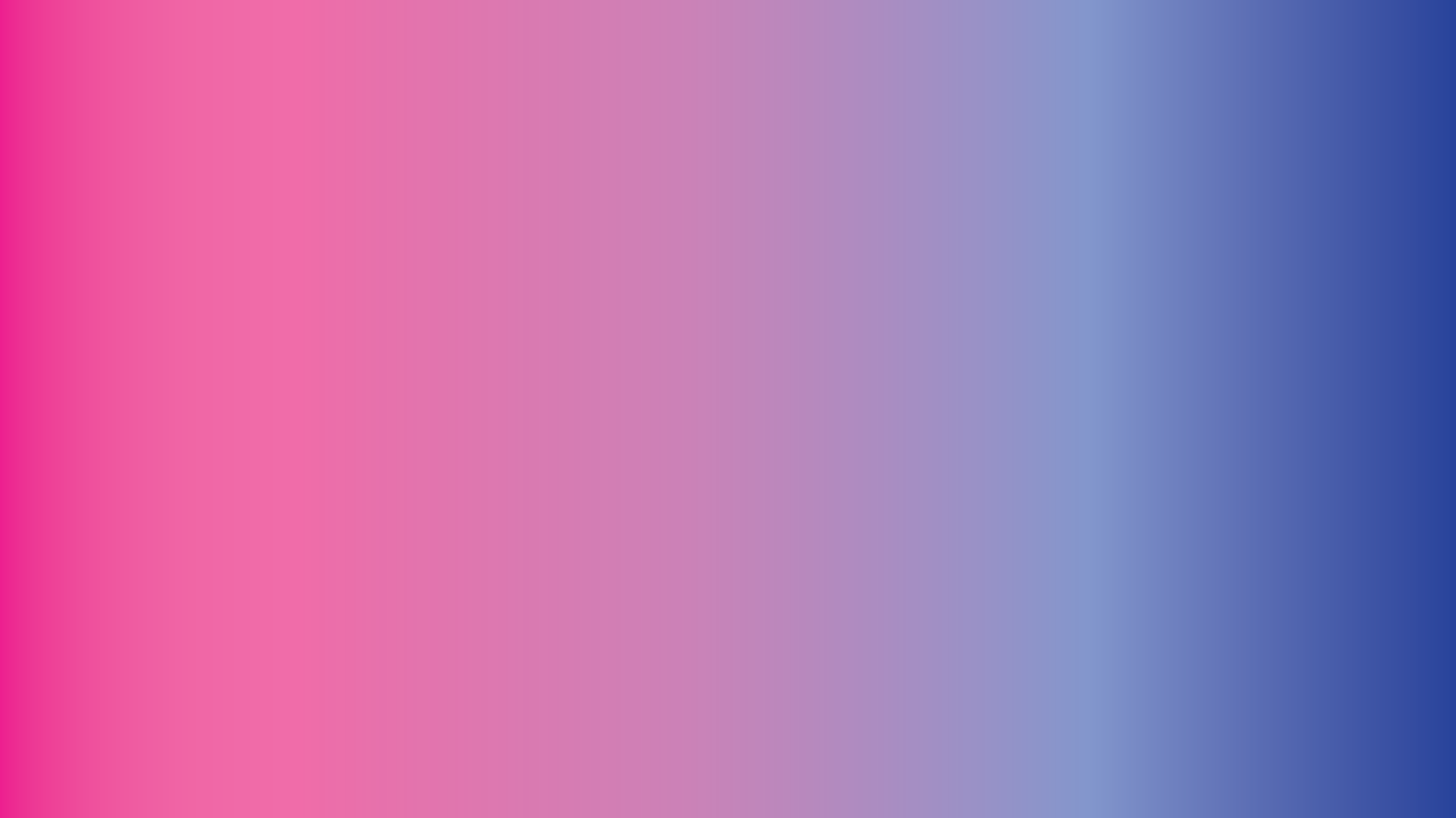 PNABPolítica Nacional de Atenção Básica
Política Nacional de Atenção Básica
A PNAB atualizou conceitos da política e introduziu elementos ao papel desejado da AB na ordenação das Redes de Atenção à Saúde.

Afirmação de uma AB acolhedora, resolutiva e que avança na gestão e coordenação do cuidado dos usuários nas RAS.
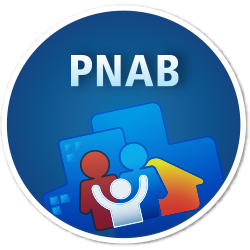 Definição de Atenção Básica
A Atenção Básica é o conjunto de ações de saúde individuais, familiares e coletivas que envolvem promoção, prevenção, proteção, diagnóstico, tratamento, reabilitação, redução de danos, cuidados paliativos e vigilância em saúde, desenvolvida por meio de práticas de cuidado integrado e gestão qualificada, realizada com equipe multiprofissional e dirigida à população em território definido, sobre as quais as equipes assumem responsabilidade sanitária.
POLÍTICA NACIONAL DE ATENÇÃO BÁSICA 2017- Portaria Nº 2.436, de 21 de setembro de 2017 *Disposta no Anexo XXII da Portaria de Consolidação nº 2, de 28 de setembro de 2017
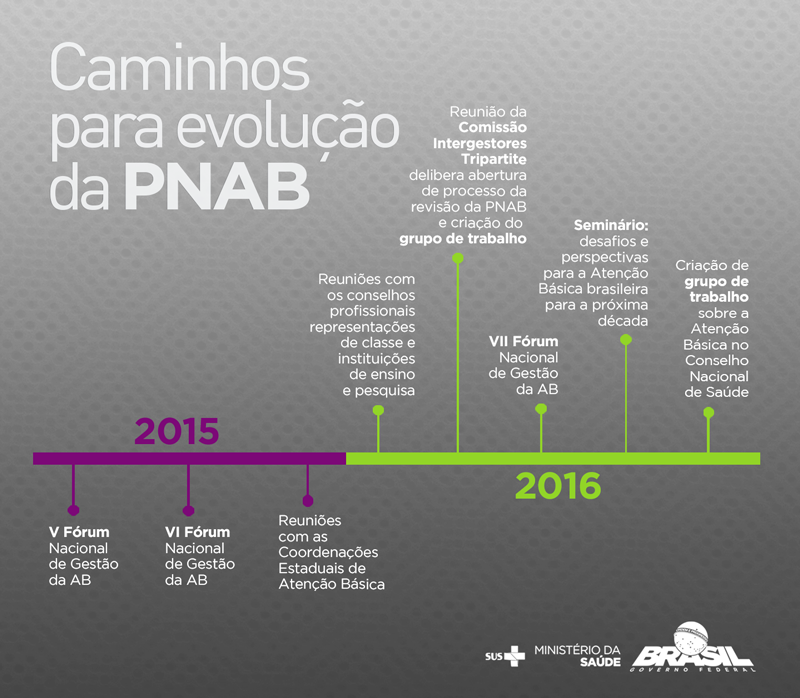 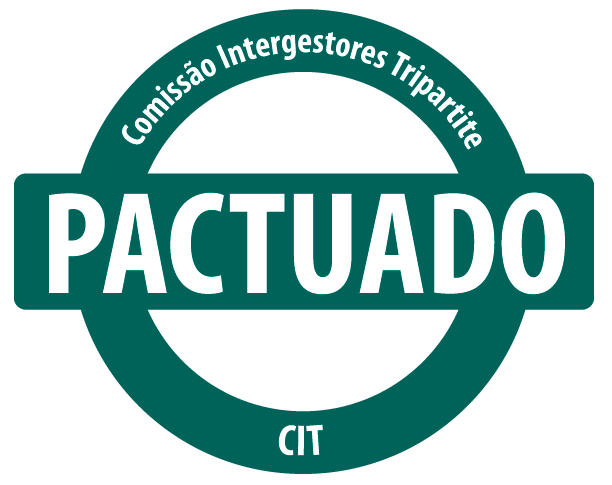 2017

GT CIT + Plenário CIT;
GT CNS + Plenário CNS;
Debates com trabalhadores do DAB;
Consulta Pública – 28/07 a 10/08;
Aprovação na CIT 31/08/2017.
Principais mudanças na PNAB 2017
Estratégia Saúde da Família/Equipe de Atenção Básica
 Agentes Comunitários de Saúde
 Integração da AB e Vigilância
Oferta nacional de serviços essenciais e ampliados
 Gerente de atenção básica
Núcleo Ampliado de Saúde da Família e Atenção Básica
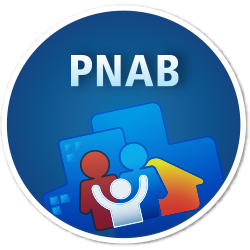 Principais mudanças na PNAB 2017
Composição da equipe ESF
Enfermeiro, médico, técnico de enfermagem e ACS. 
Em áreas de grande dispersão territorial, áreas de risco e vulnerabilidade social, recomenda-se a cobertura de 100% da população com número máximo de 750 pessoas por ACS.

Podendo acrescentar:
Saúde bucal (Dentista e técnico) e Agente de Combate à Endemias

Carga horária
ESF somente 40 horas/semanais (acabaram as equipes com flexibilidade de carga horária médica (20 – 20x20 – 30x30)

População adscrita
Por equipe de Saúde da Família (eSF) e de Atenção Básica (eAB) é de 2.000 a 3.500
Principais mudanças na PNAB 2017
Equipe de Atenção Básica passa a ser reconhecida na PNAB e no PMAQ

Composição da equipe
Enfermeiro, médico, técnico de enfermagem

Podendo acrescentar:
Saúde bucal (Dentista e técnico), Agente de Combate à Endemias e Agentes Comunitários de Saúde

A carga horária total da EAB é semelhante a ESF: carga horária mínima semanal (40h), porém a distribuição ficou assim definida:  composição das equipes (máximo 3 profissionais por categoria/CH mínima 10h)

Há previsão de financiamento da EAB, com valor inferior ao repassado às ESF, que continua prioritária (em financiamento e modelo de atenção)
Principais mudanças na PNAB 2017
Agente Comunitário de Saúde pode ser membro da ESF/EAB

Território único e planejamento integrado das ações, e a coordenação do trabalho do ACS passa a ser responsabilidade de toda a equipe (nível superior)

ACS obrigatório na ESF (quantidade a depender da necessidade e perfil epidemiológico local / em áreas de vulnerabilidade, 1 para máximo de 750 pessoas, cobrindo 100% da pop. / excluído máximo por equipe) 

ACS facultativo na EAB

Amplia as atribuições dos ACS, a serem realizadas em caráter excepcional, assistidas por profissional de nível superior e após treinamento e com autorização legal – aferir a pressão, medição da glicemia e aferir temperatura e realizar técnicas limpas de curativo
Principais mudanças na PNAB 2017
Território e Vínculo – Usuário agora pode se vincular a mais de uma UBS, através de negociação entre gestão e equipes, e mantendo a informação com a equipe de referência  ampliação de acesso.

 Oferta nacional de serviços e ações essenciais e ampliados da AB.

Reconhece os pontos de apoio como estrutura física que compõe a AB/SUS para atendimento às populações dispersas (rurais, ribeirinhas, assentamentos, áreas pantaneiras, etc.);

Reconhece o papel do gerente de UBS, recomendando sua inserção na equipe, a depender da necessidade local.

Gerente de AB deve ter nível superior, preferencialmente da área da saúde.

Caso seja enfermeiro, a UBS deverá ter outro enfermeiro para as ações de cunho clínico.
Principais mudanças na PNAB 2017
NASF-AB = Núcleo Ampliado de Saúde da Família e Atenção Básica

NASF-AB pode se vincular às ESF e EAB

As modalidades, composição de equipes e parâmetros permanecem
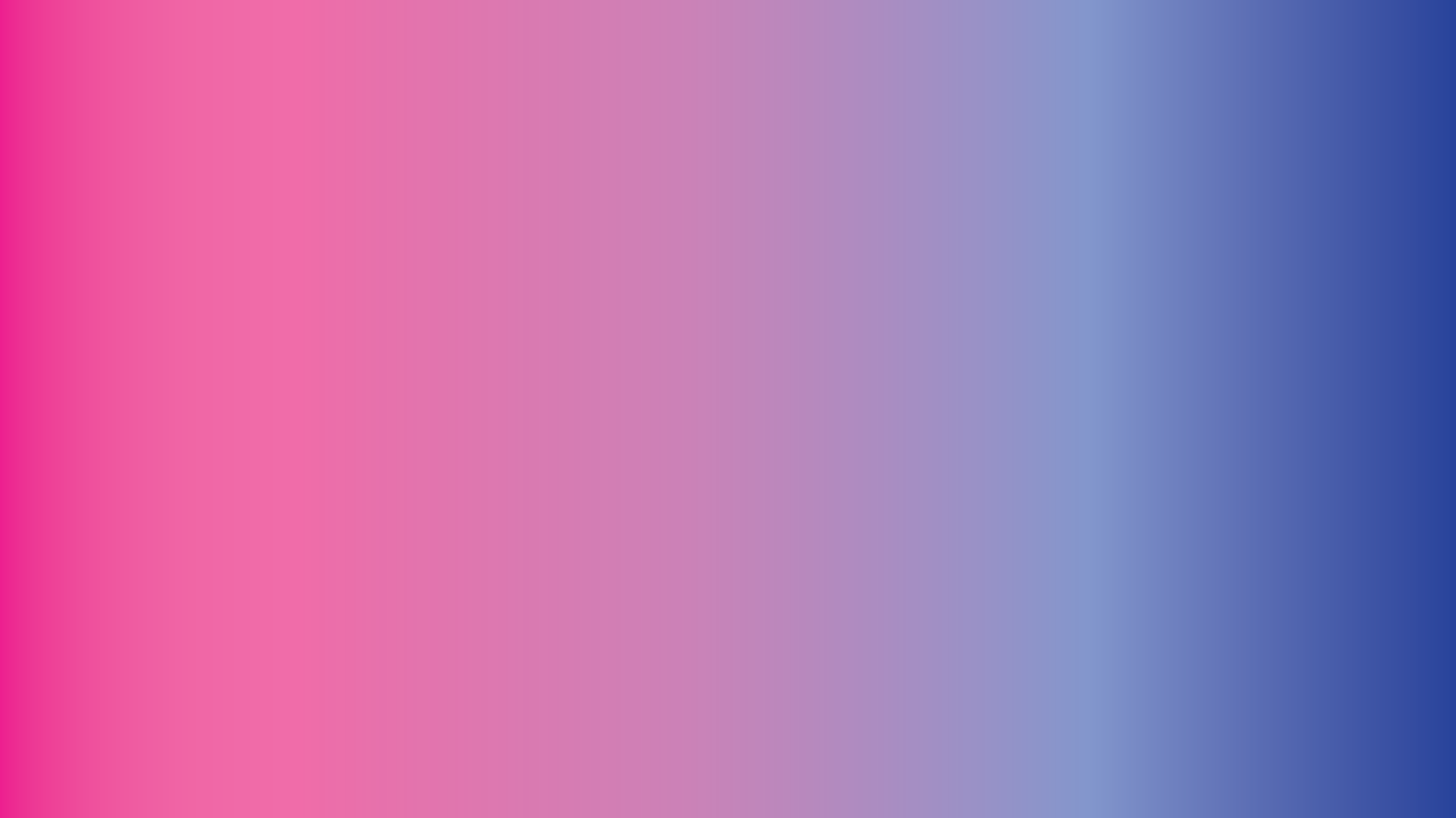 Programas Federais para a Atenção Básica
Políticas e Programas do Departamento de Atenção Básica
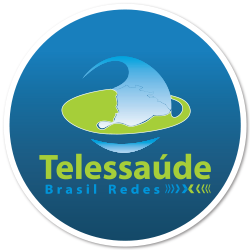 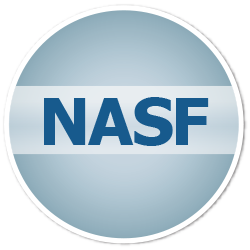 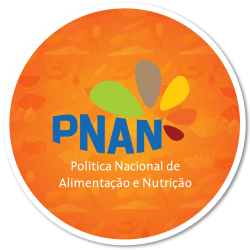 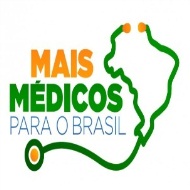 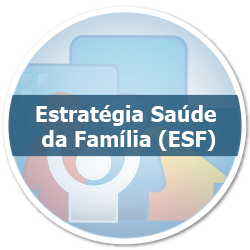 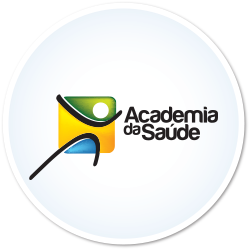 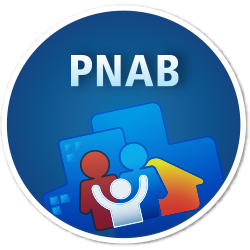 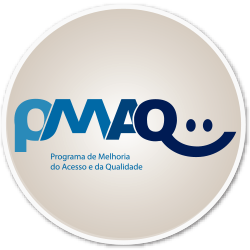 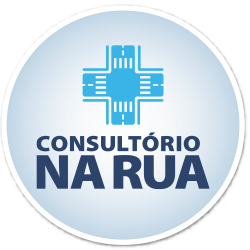 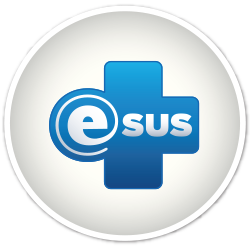 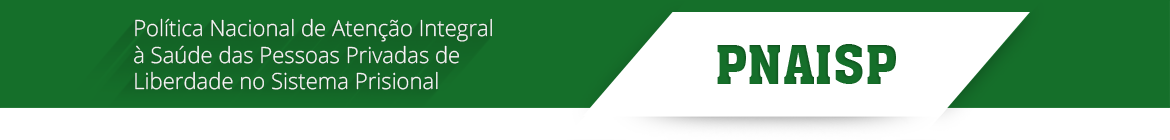 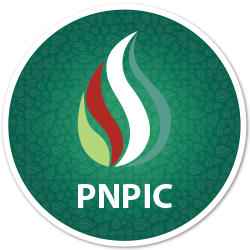 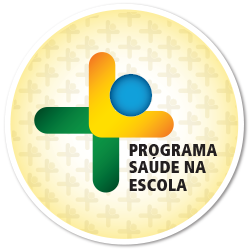 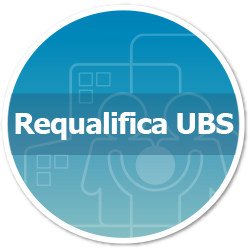 UBS


Fluvial
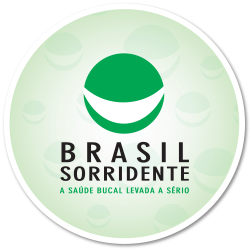 Integração




Vigilância
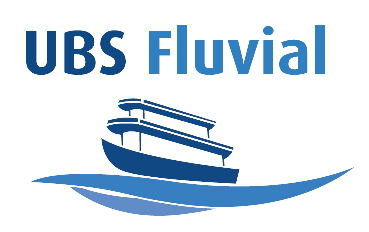 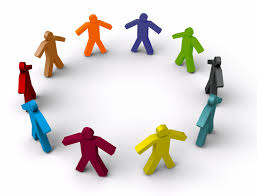 Atenção Básica em números - BRASIL
43.741 Equipes da Estratégia Saúde da Família

26.035 Equipes de Estratégia de Saúde Bucal 

264.521 Agentes Comunitários de Saúde

4.969 Equipes dos Núcleos Ampliado de Saúde da Família/AB – NASF

1.846 Laboratórios Regionais de Próteses Dentárias
Atenção Básica em números - BRASIL
1.120 Centros de Especialidades Odontológicas - CEO

257 Equipes de Atenção Básica da Saúde Prisional 

121  Equipes de Atenção Básica do Consultório na Rua

125 Equipes de Saúde Bucal das Unidades Odontológicas Móveis - UOM

141 ESF para populações Ribeirinhas e 06 UBS Fluviais
ATENÇÃO BÁSICA NO PR
Fonte: DAB/SCNES jan 2018
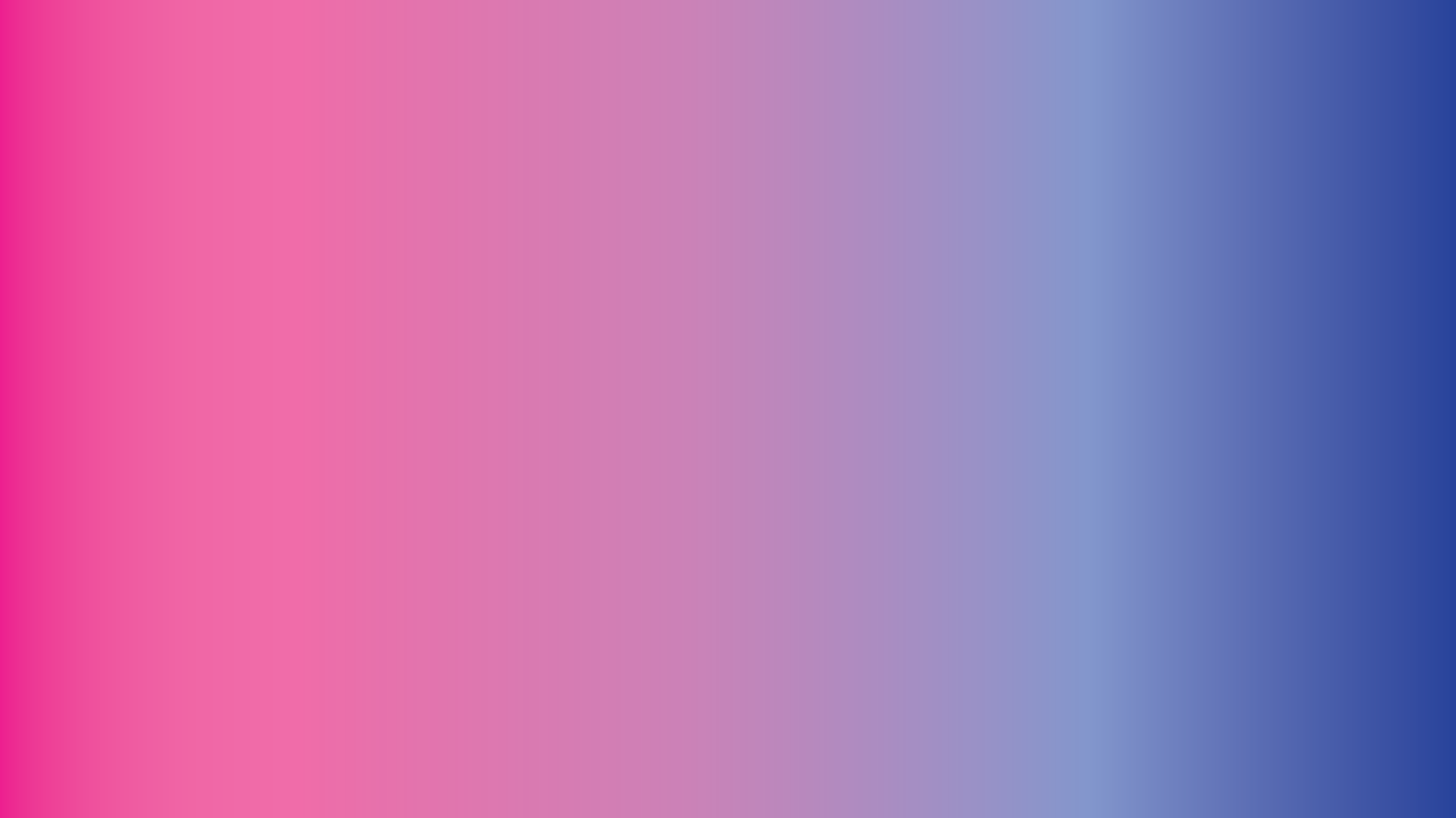 Informatização da Atenção Básica
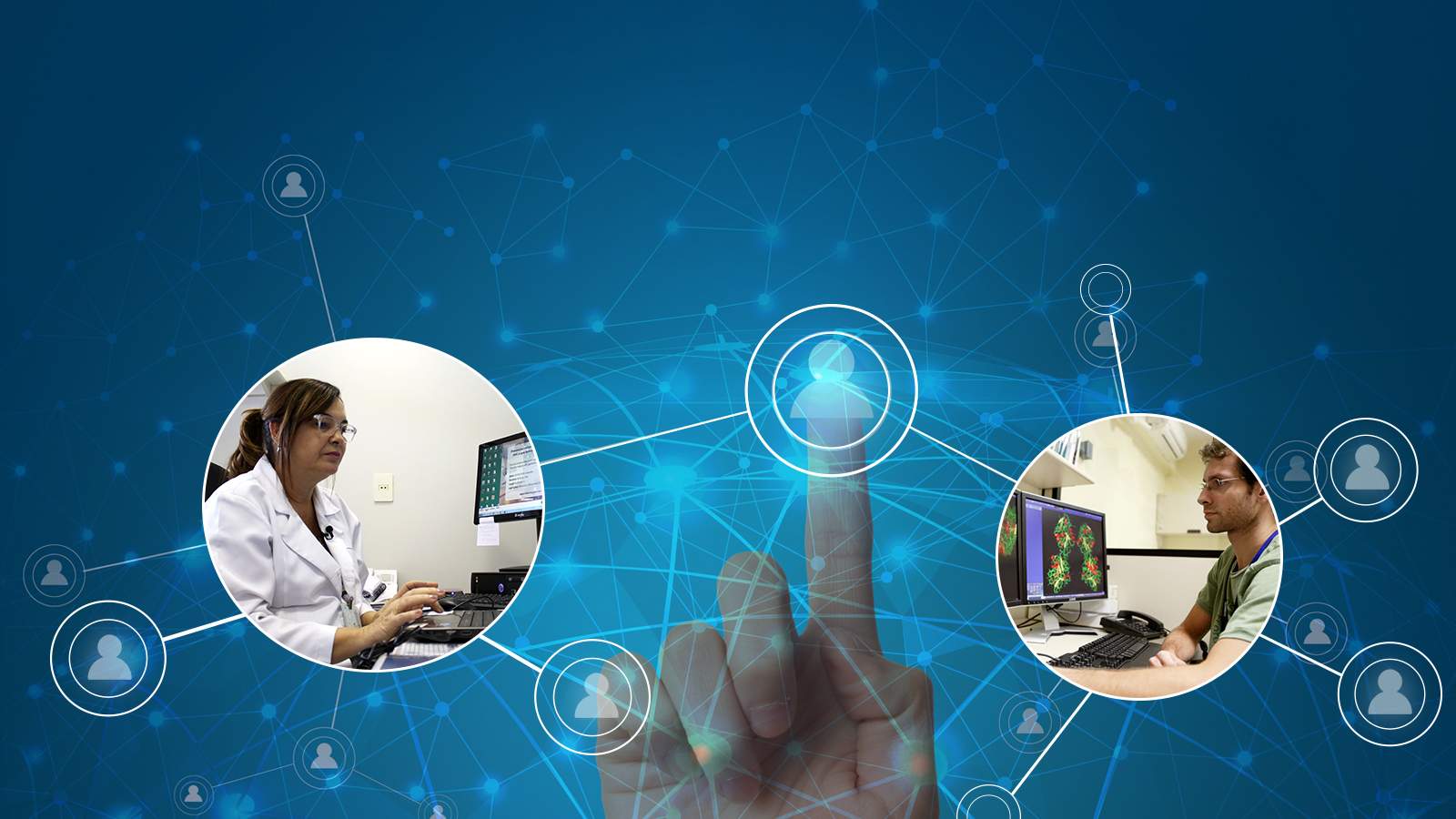 Ministério da Saúde investirá na informatização de 100% das UBS do país
30 milhões de brasileiros utilizam prontuário eletrônico
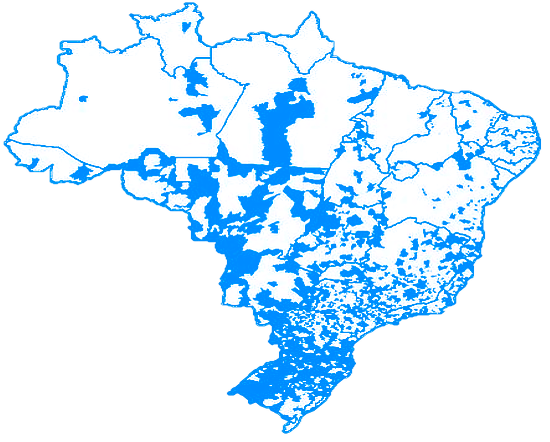 18.510 UBS com Prontuário Eletrônico 

3.662 municípios com informações online 

Essas cidades reúnem 84 milhões de brasileiros
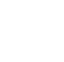 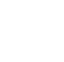 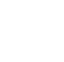 22.598 UBS (63,4%) não enviam dados por Prontuário Eletrônico
Panorama da AB a partir da Informatização
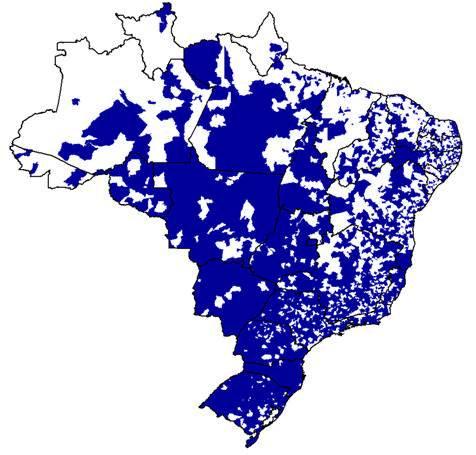 42,8 mil UBS no país em 5.564 municípios
18.510 UBS utilizam prontuário eletrônico em 3.662 municípios

8.930 UBS utilizam o Prontuário Eletrônico do Cidadão do Ministério da Saúde em 2.576 municípios; 

9.580 UBS adotam sistemas próprios ou terceiros;
131,9 milhões de consultas no e-SUS AB em 2017

63.768 médicos em atuação

Média por consulta: 
188/mês (49% do previsto)

Média esperada: 384/mês
PIUBS – Programa de Informatização de UBS
Para implantar o Prontuário Eletrônico em todas as UBS do país, empresas credenciadas pelo Ministério da Saúde ofertarão um pacote de serviços que contemple: 

Conectividade
Disponibilização de hardware e software
Manutenção de equipamentos de TI
Treinamento dos profissionais de saúde
Suporte técnico contínuo para uso do sistema
A empresa escolhida pelo município como a prestadora do serviço terá um prazo de até 120 dias para implantar o prontuário eletrônico na rede. O contrato terá duração máxima de 60 meses.
Municípios receberão equipamentos, conectividade e serviços de informática
Solução
Serviços
Sistema de prontuário eletrônico
Computadores e tablets
Impressoras (com toner e papel)
Conectividade (link e rede local)
Biometria
Implantação
 Treinamento e Suporte
 Manutenção dos sistemas
 Manutenção dos equipamentos
Cronograma Previsto
NOV 2017
MAR/2018
2018
EDITAL DO 
MINISTÉRIO DA SAÚDE 

Credenciamento de empresas para atender todo o país
MUNICÍPIOS
 
Escolhem o projeto que atende às suas necessidades
EMPRESAS

Entregam equipamentos e serviços para informatização das UBS
Para mais informações
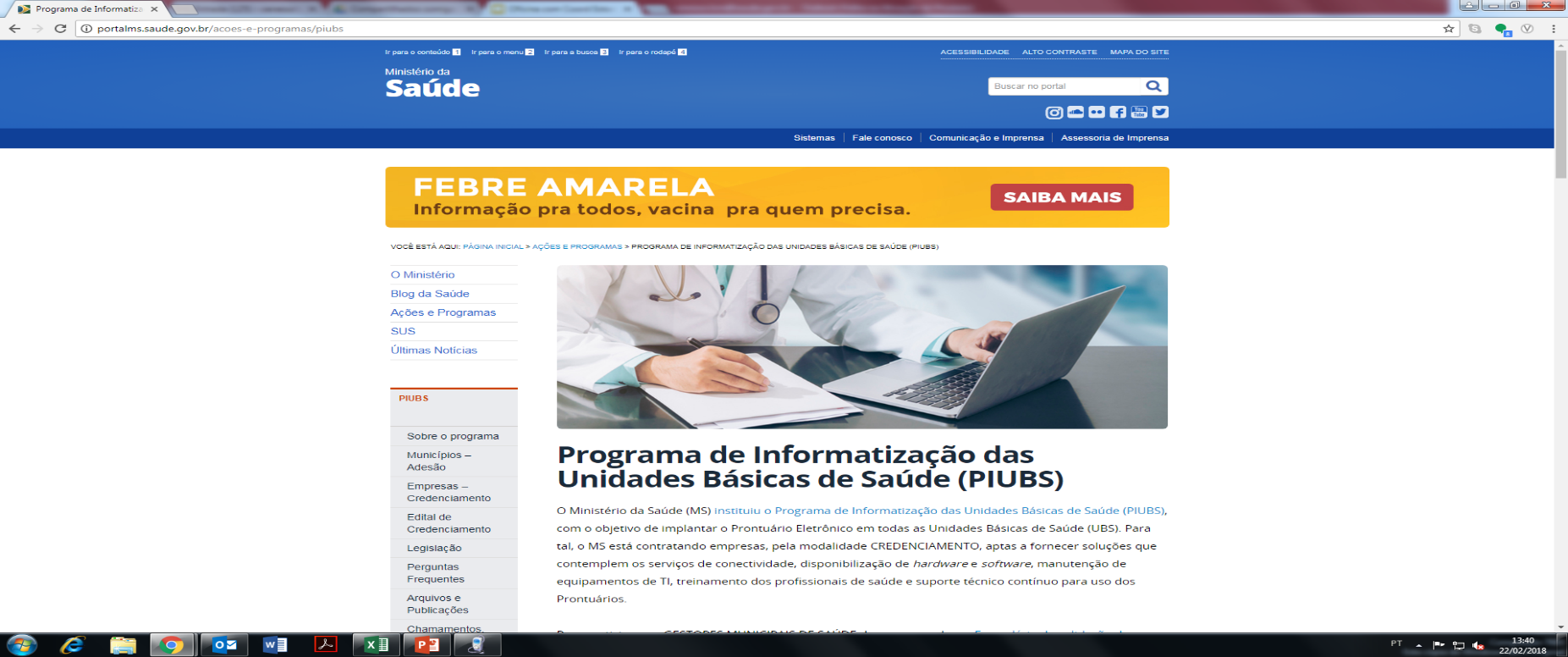 http://portalms.saude.gov.br/acoes-e-programas/piubs
piubs.gestorab@saude.gov.br
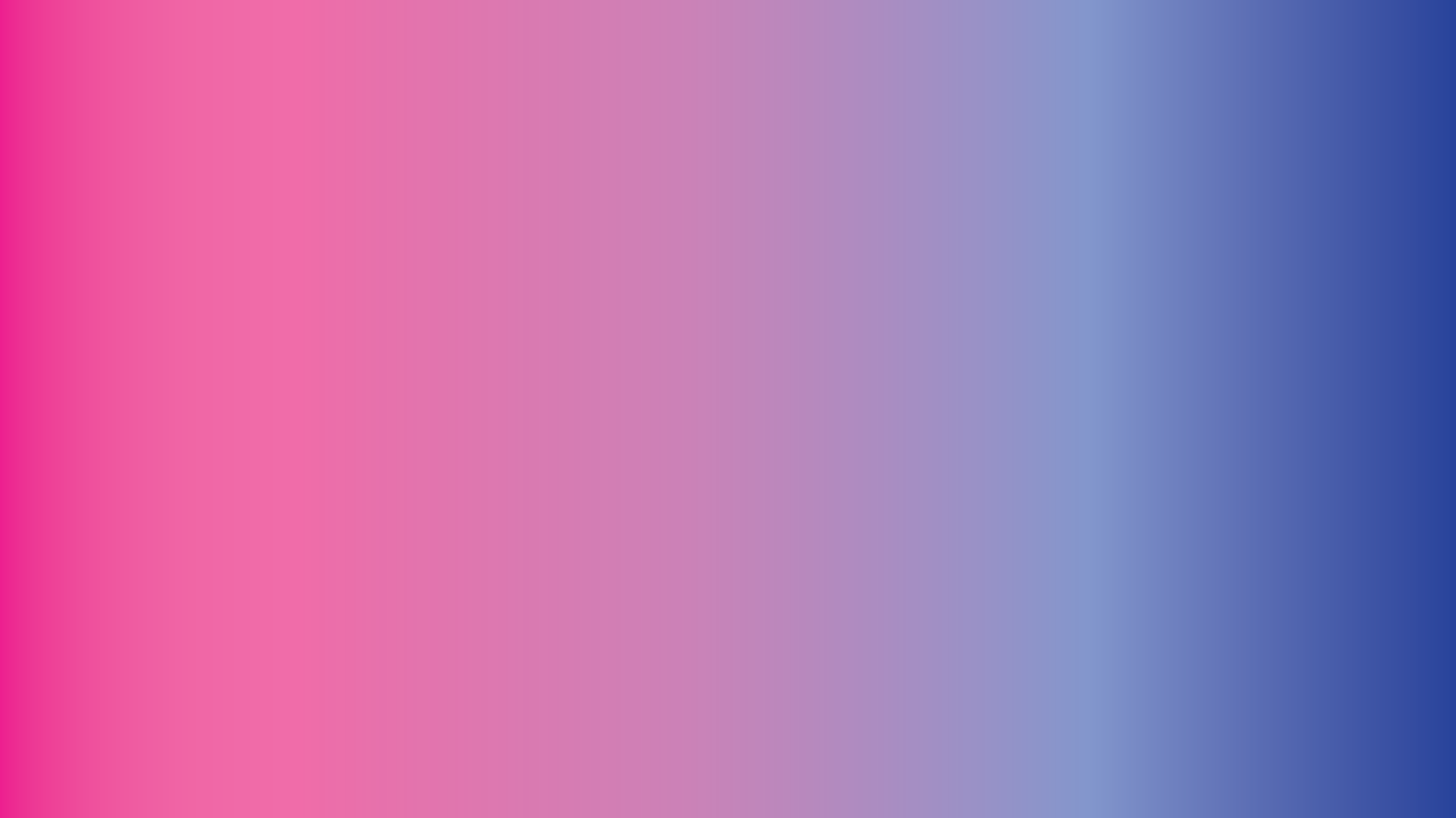 Requalifica UBS
Programa Requalifica UBS
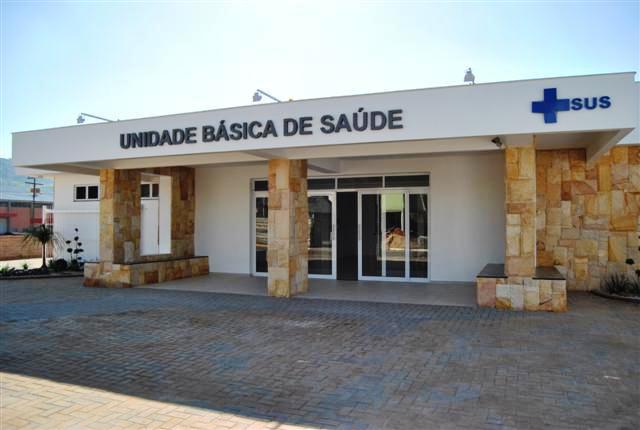 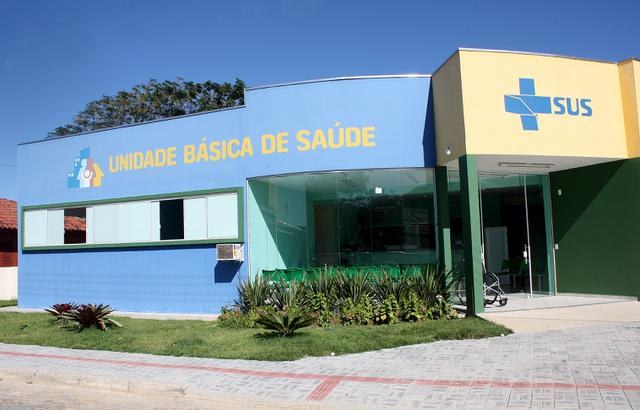 Programa Requalifica UBS
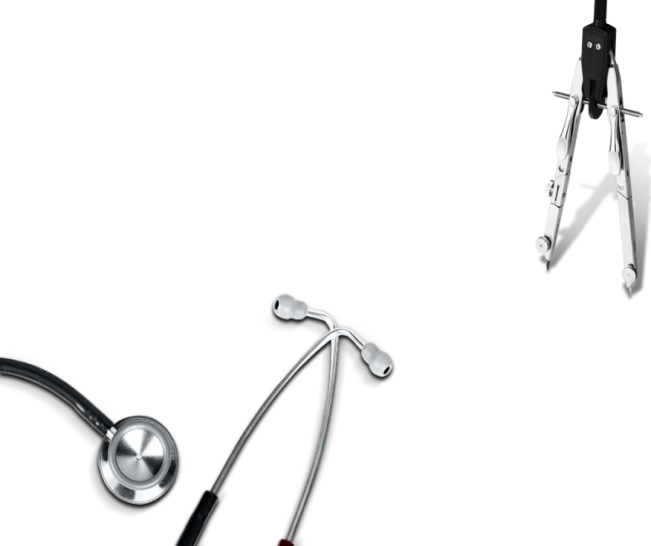 Quais objetivos?
+ Criar incentivo financeiro para as UBS
+ Prover condições adequadas para o funcionamento das UBS
+  Melhoria do acesso à Atenção Básica
+ Melhoria da qualidade da atenção prestada 
+ Contribuir para estruturação e o fortalecimento da atenção básica

Quais os componentes fazem parte do Programa?
Reforma:  próprias ou cedidas com metragem igual ou maior de 153,24 m2 
Ampliação: próprias ou cedidas com metragem menor ou maior de 153,24 m2 
Construção: com terreno próprio ou que tenha posse do mesmo
UBS Fluvial (Amazônia Legal e Pantanal Sul Matogrossense)
Telessaúde Brasil Redes
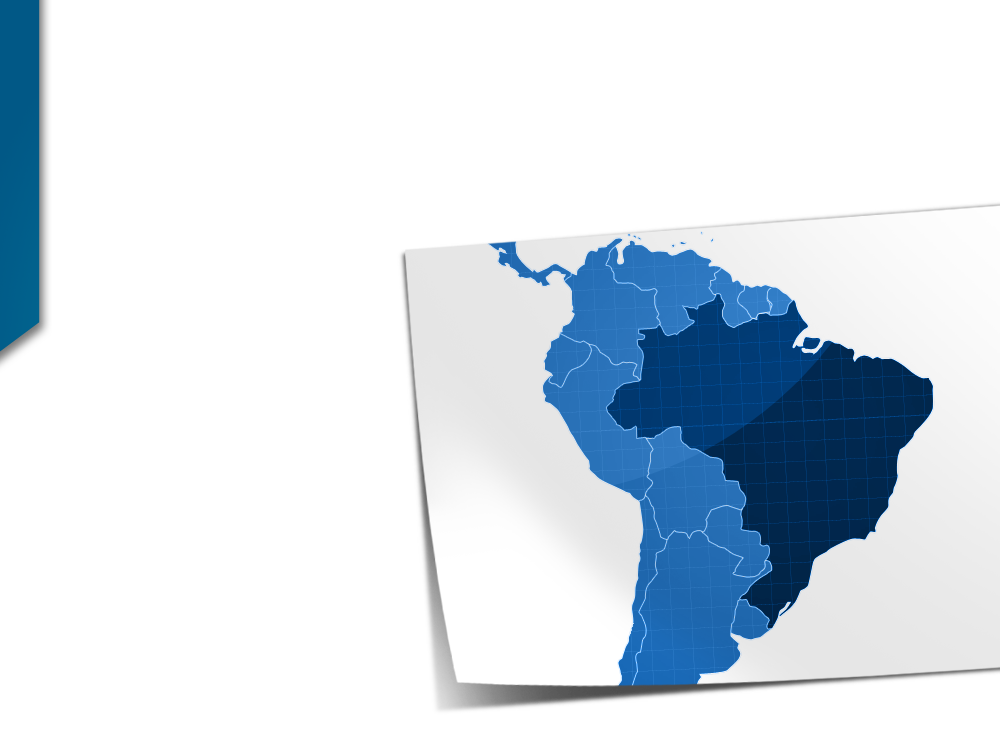 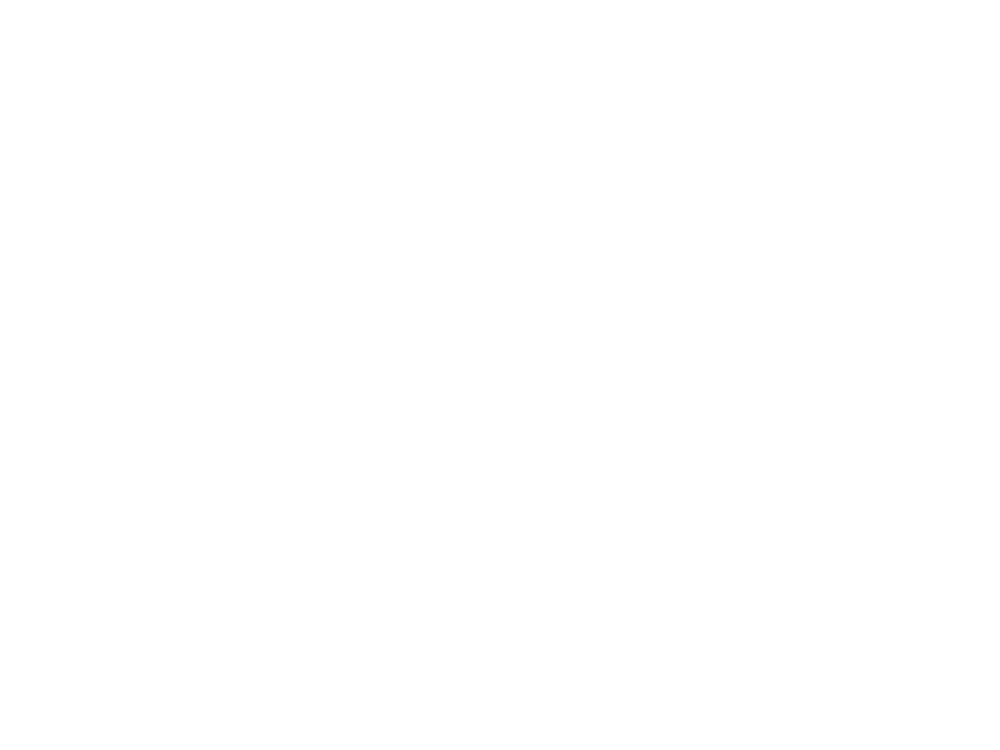 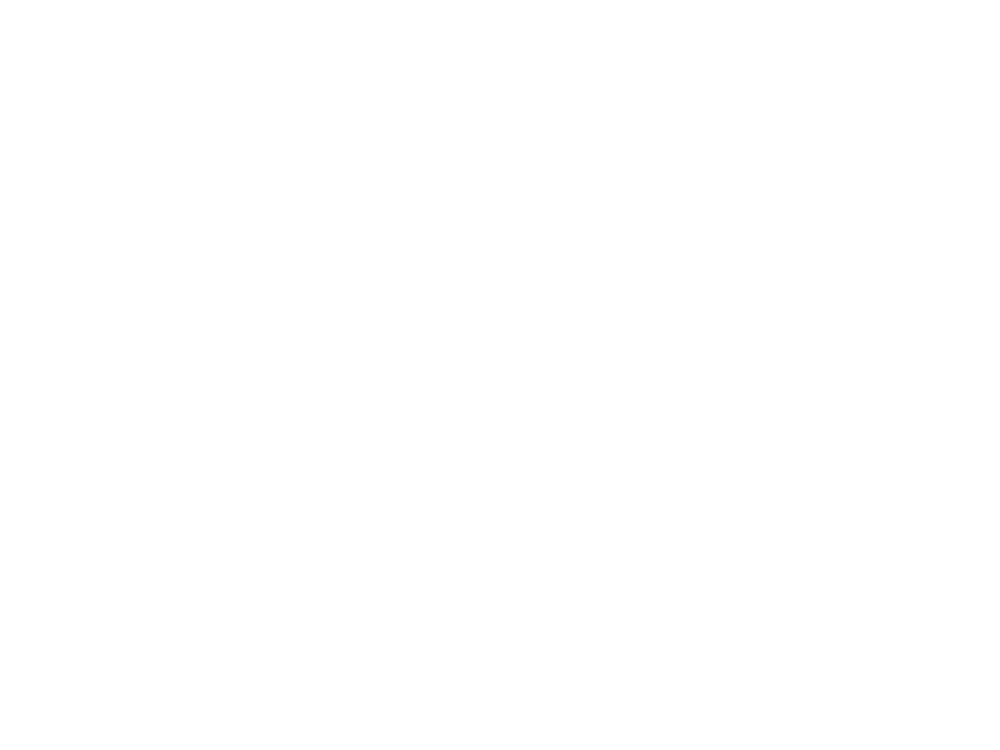 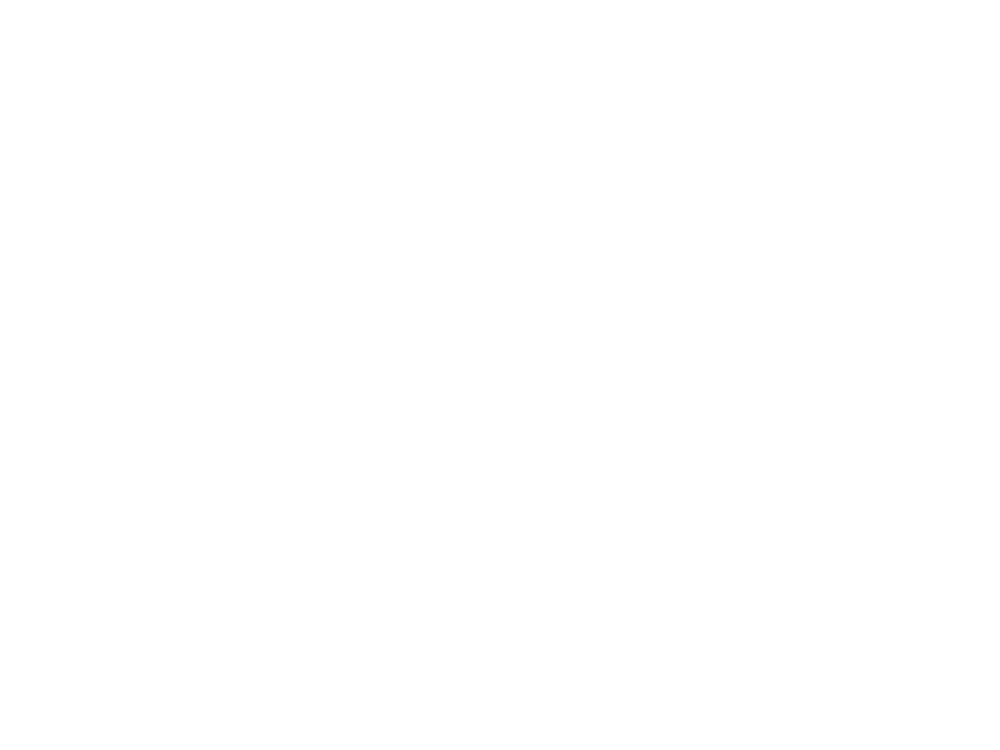 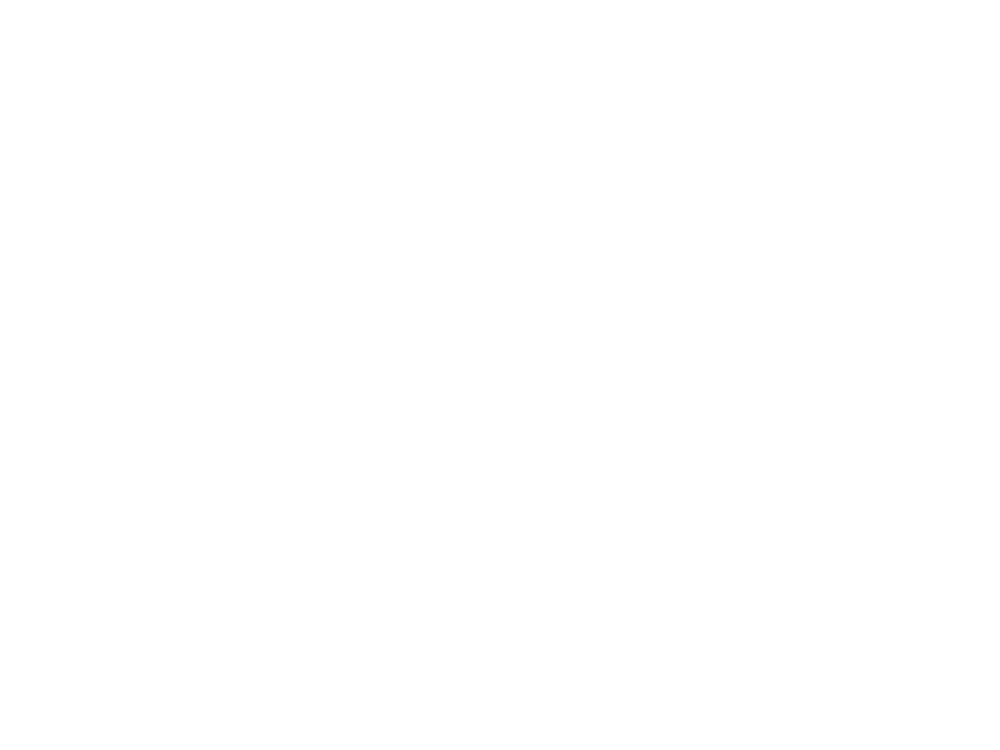 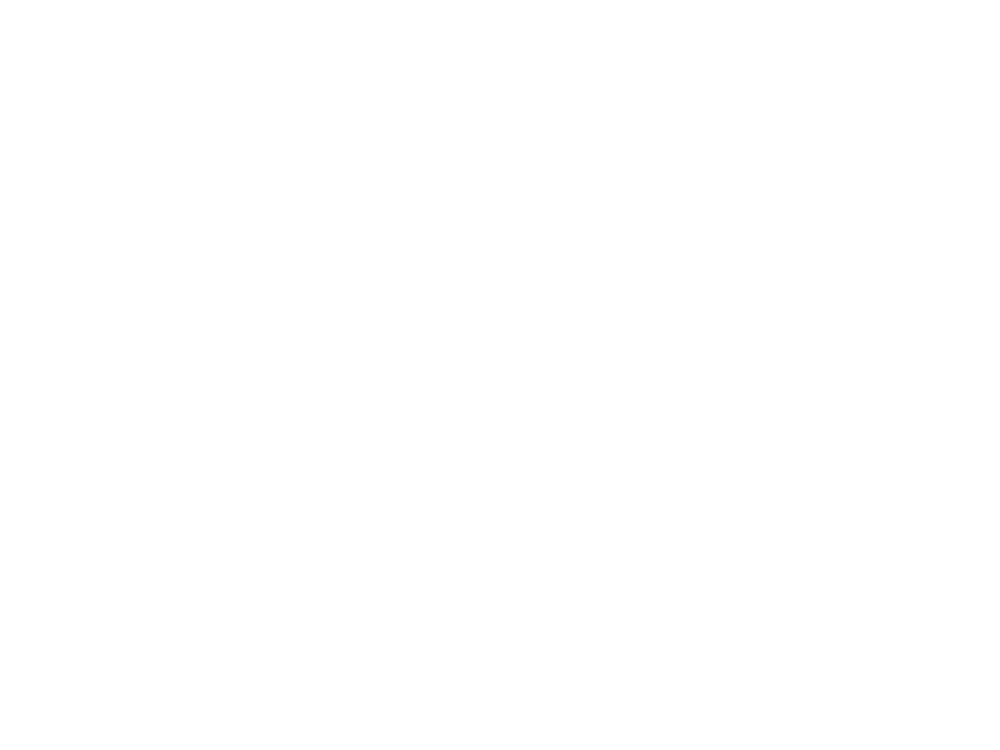 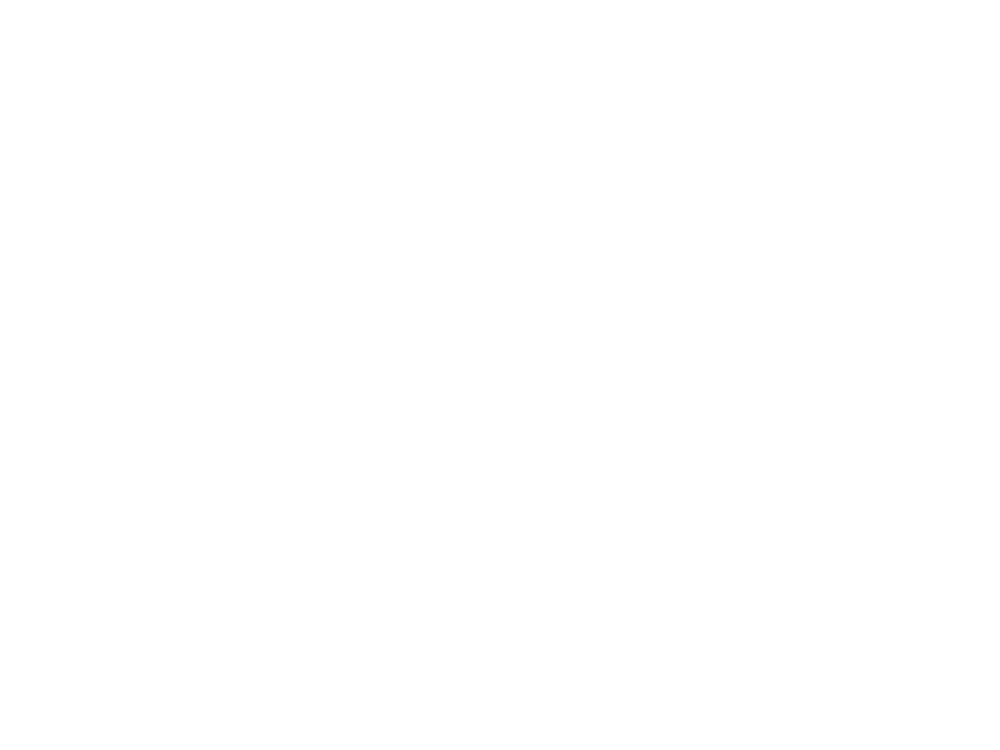 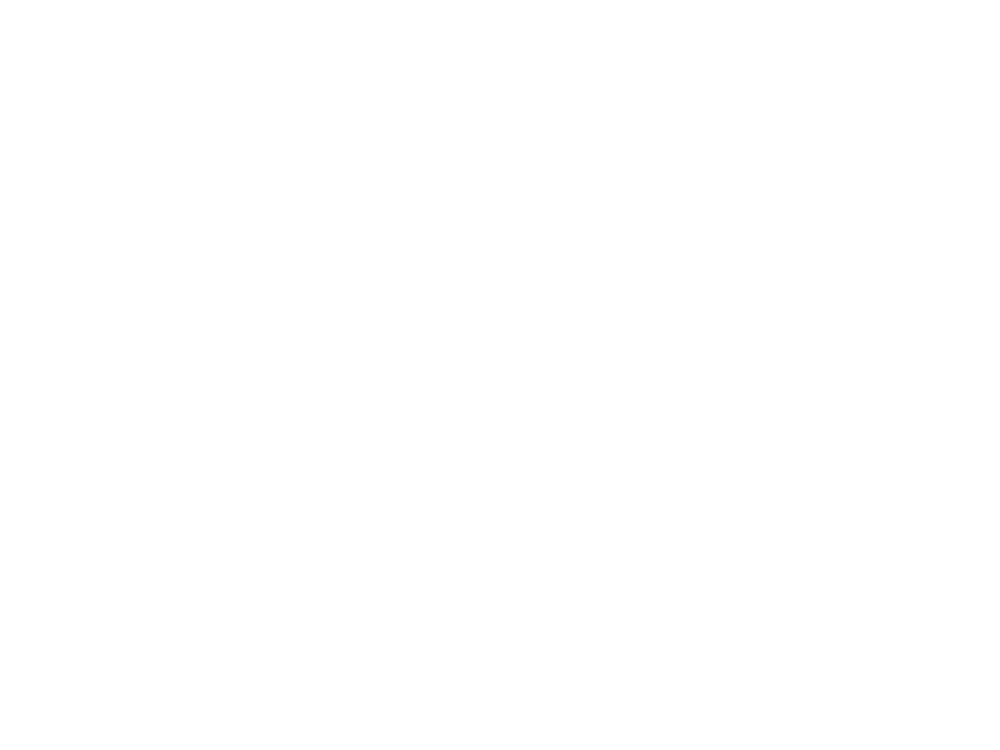 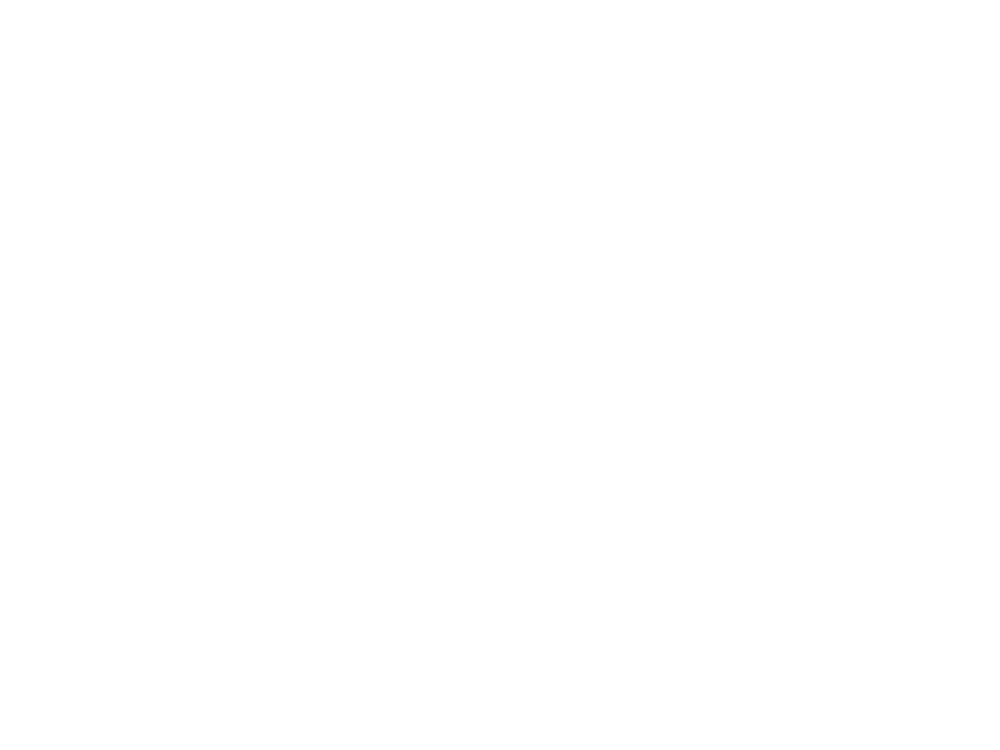 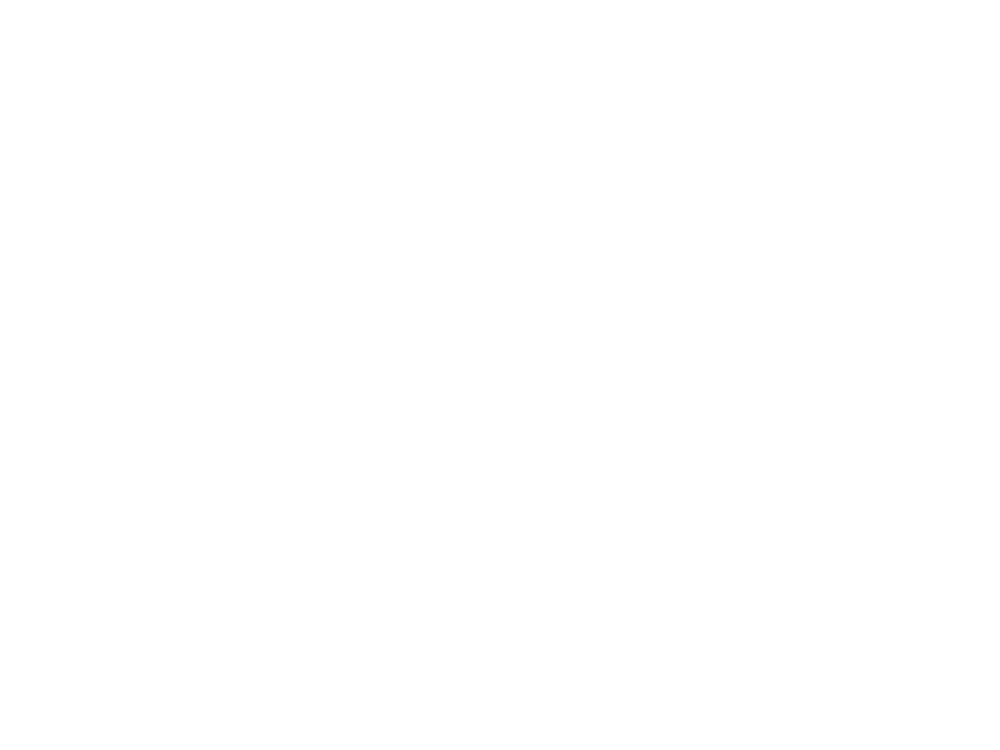 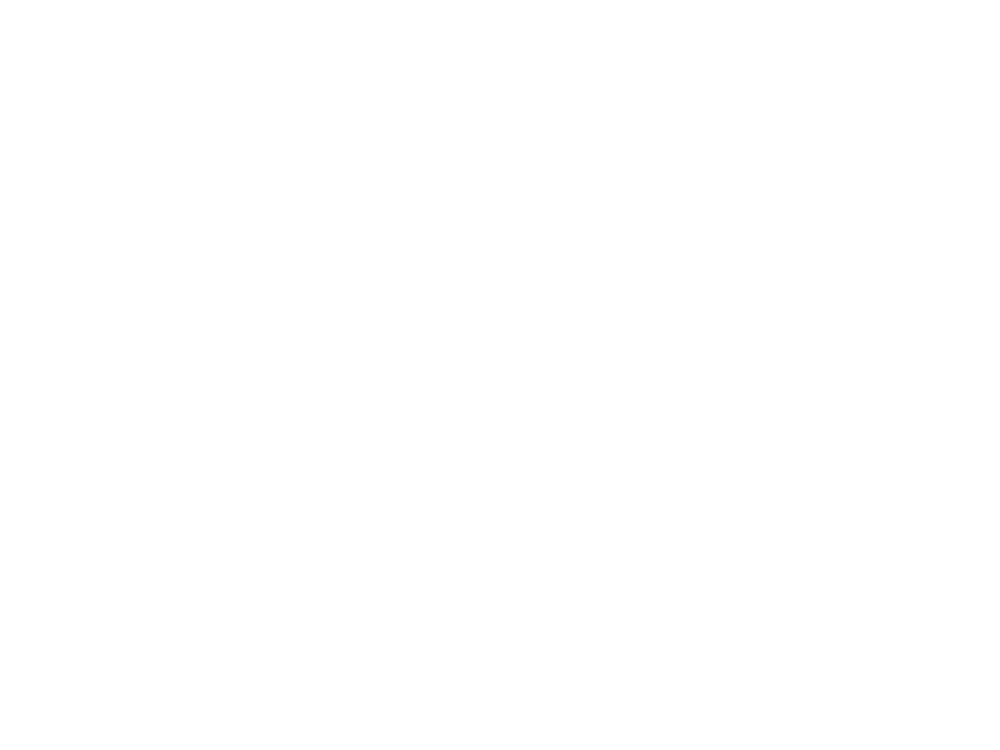 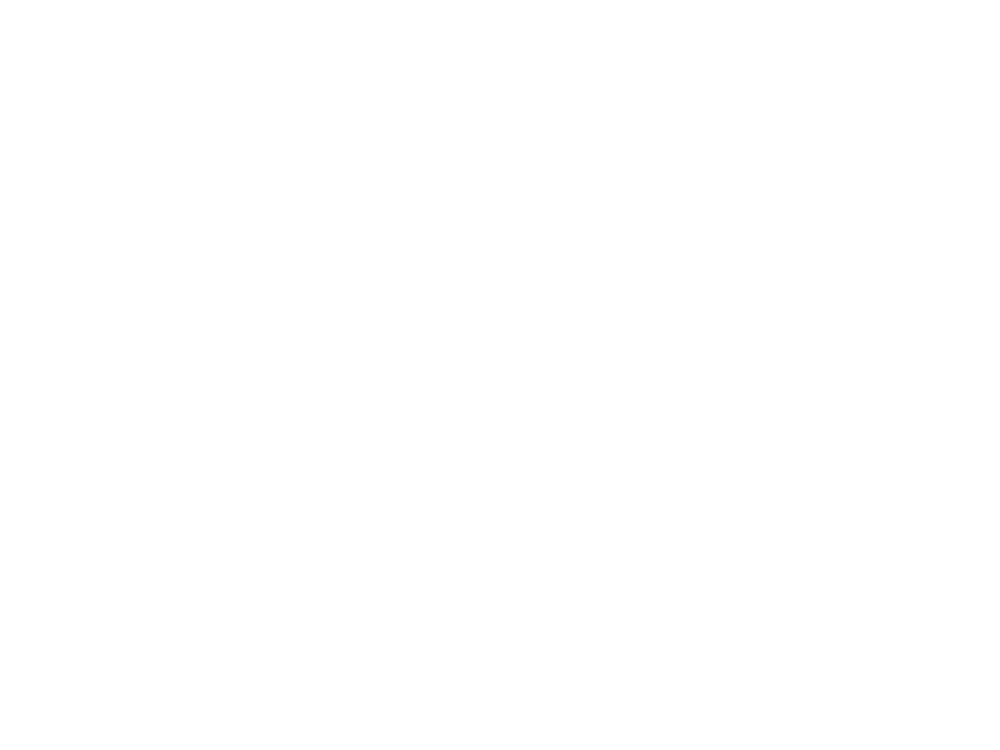 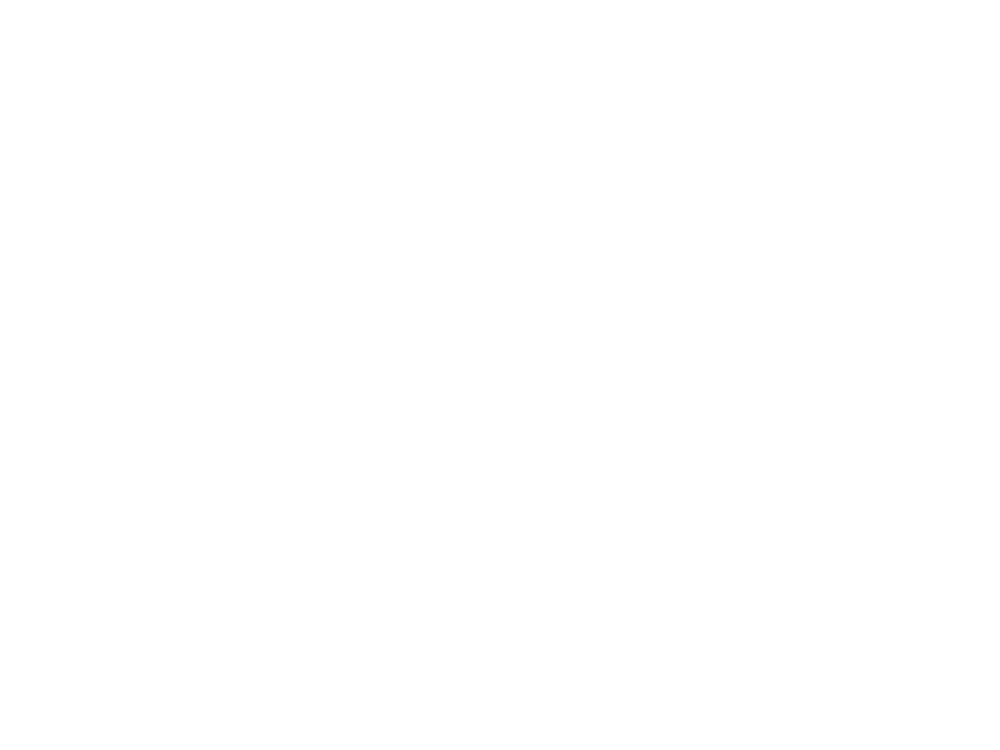 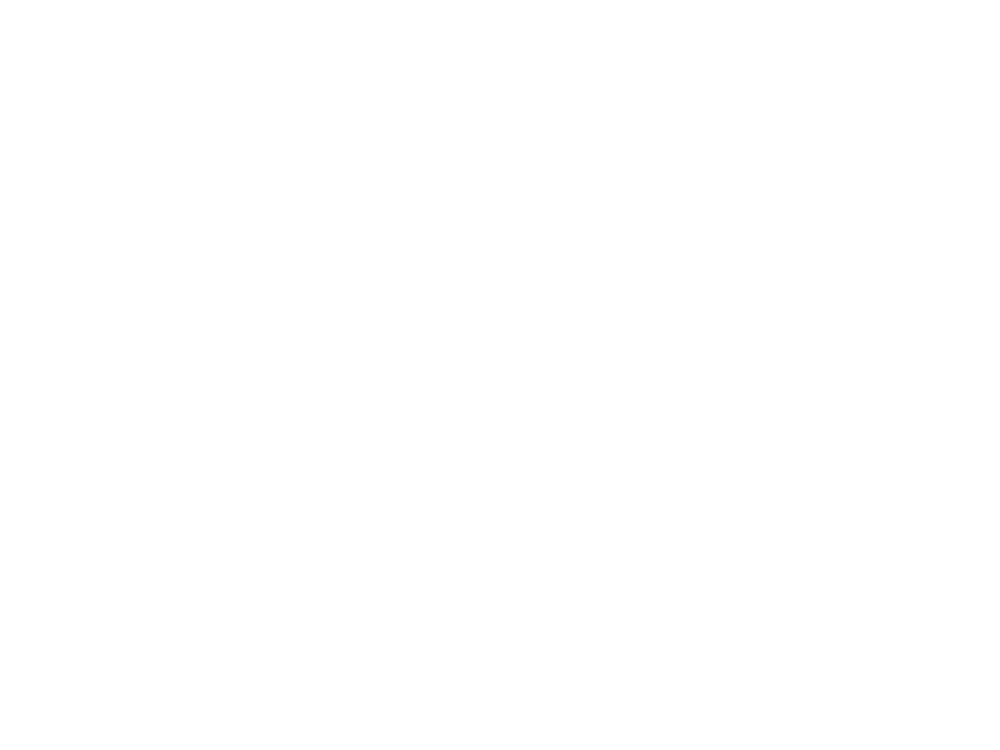 Mais informações:  http://dab2.saude.gov.br/sistemas/sismob
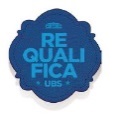 Panorama Geral do Requalifica UBS
28,6 mil propostas do Requalifica UBS vigentes, em 5.854 municípios

19.894 obras concluídas em 
4.424 municípios

5.290 obras em execução na Atenção Básica

6,3 bilhões aprovados em infraestrutura

4,9 bilhões repassados para execução das obras
Novas contemplações para construções e ampliações em 2017
Quantidade de propostas
Liberados 300 milhões para construção , reforma e ampliação
de 841 obras do Requalifica UBS
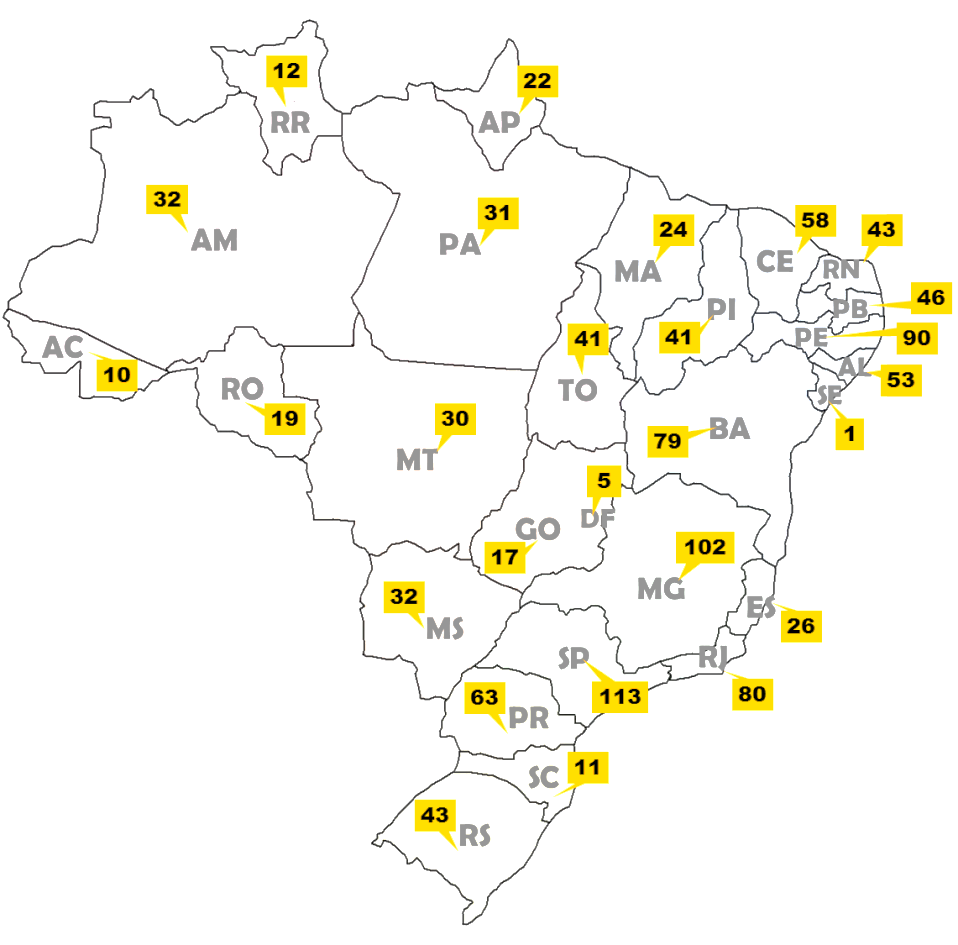 Pagamento do recurso em parcela única, mediante envio de documentação e imagens via SISMOB.
PR = 63
Equipamentos e Materiais Permanentes
Em 2017 foram  aprovados 950 milhões para propostas de Equipamentos, Materiais Permanentes e Transporte Sanitário Eletivo para Atenção  Básica. 

Destas propostas 904 propostas de transporte sanitário eletivo, contemplando 810 municípios brasileiros.

Quanto aos equipamentos e materiais permanentes, foram aprovados 3.454 equipamentos para as Unidades Básicas de Saúde, contribuindo para o fortalecimento da Atenção Básica de 2.199 municípios.
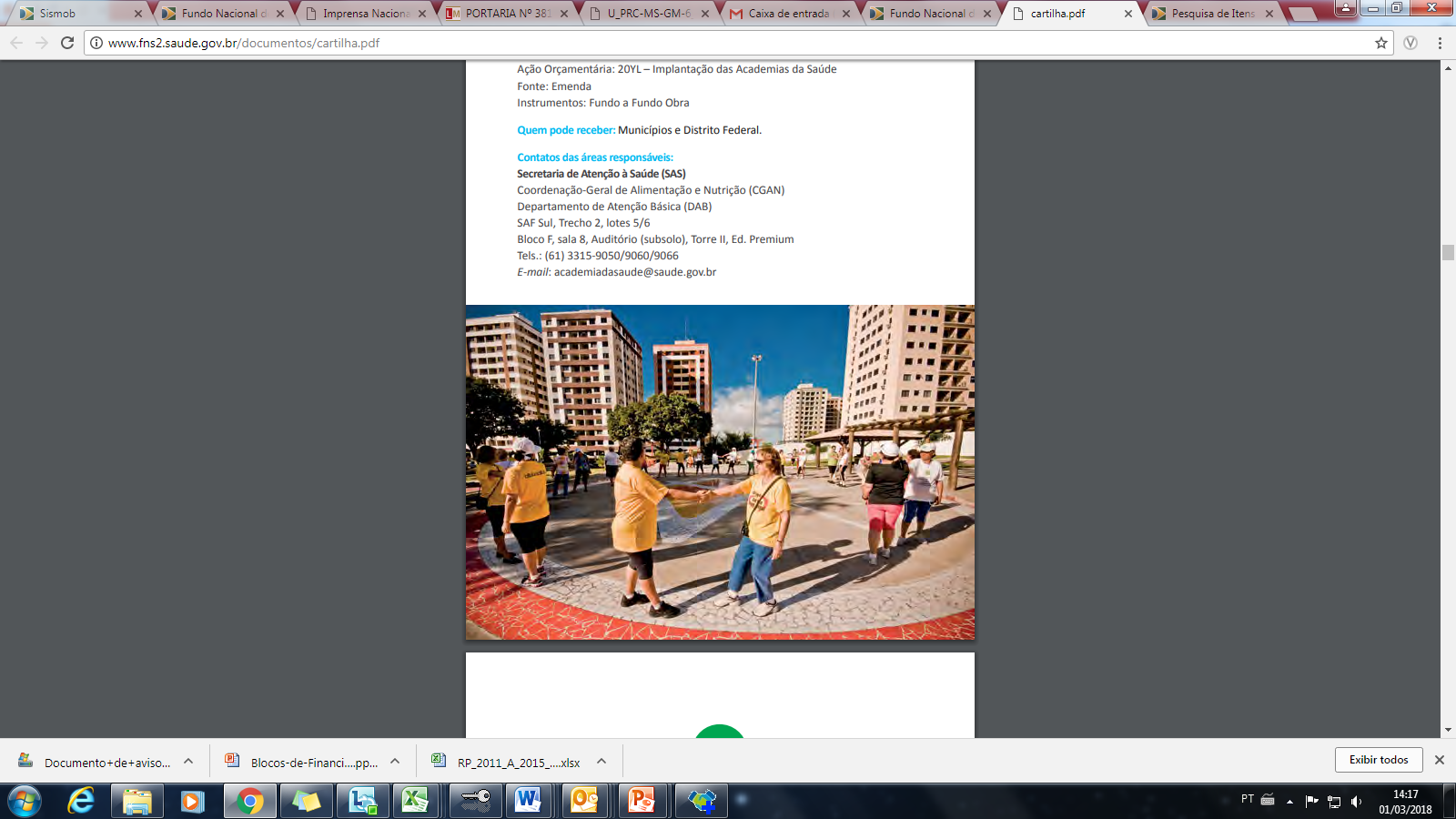 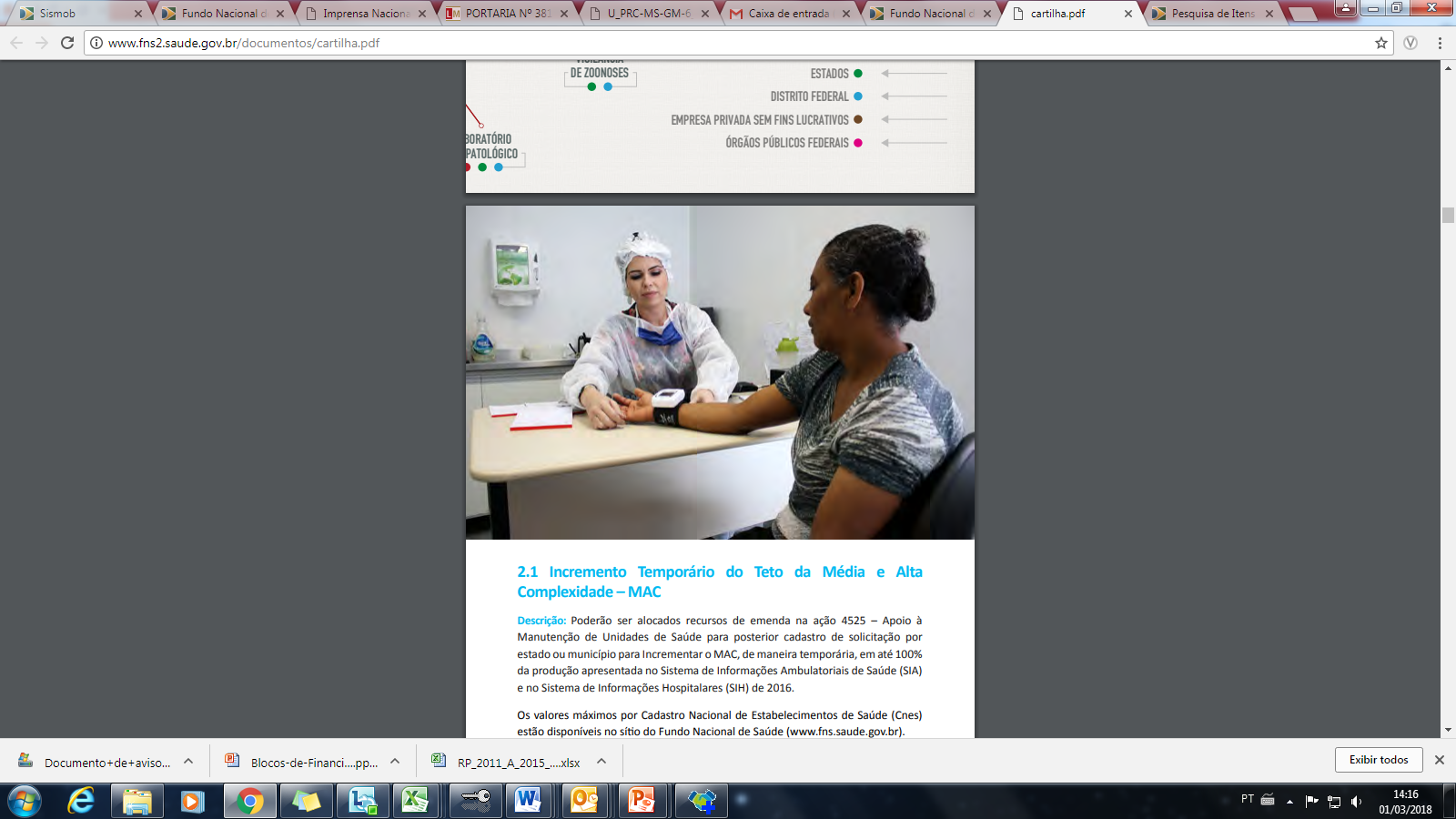 Unidades Básicas Fluviais
Liberados 90,7 milhõespara construção de 48 UBS Fluviais
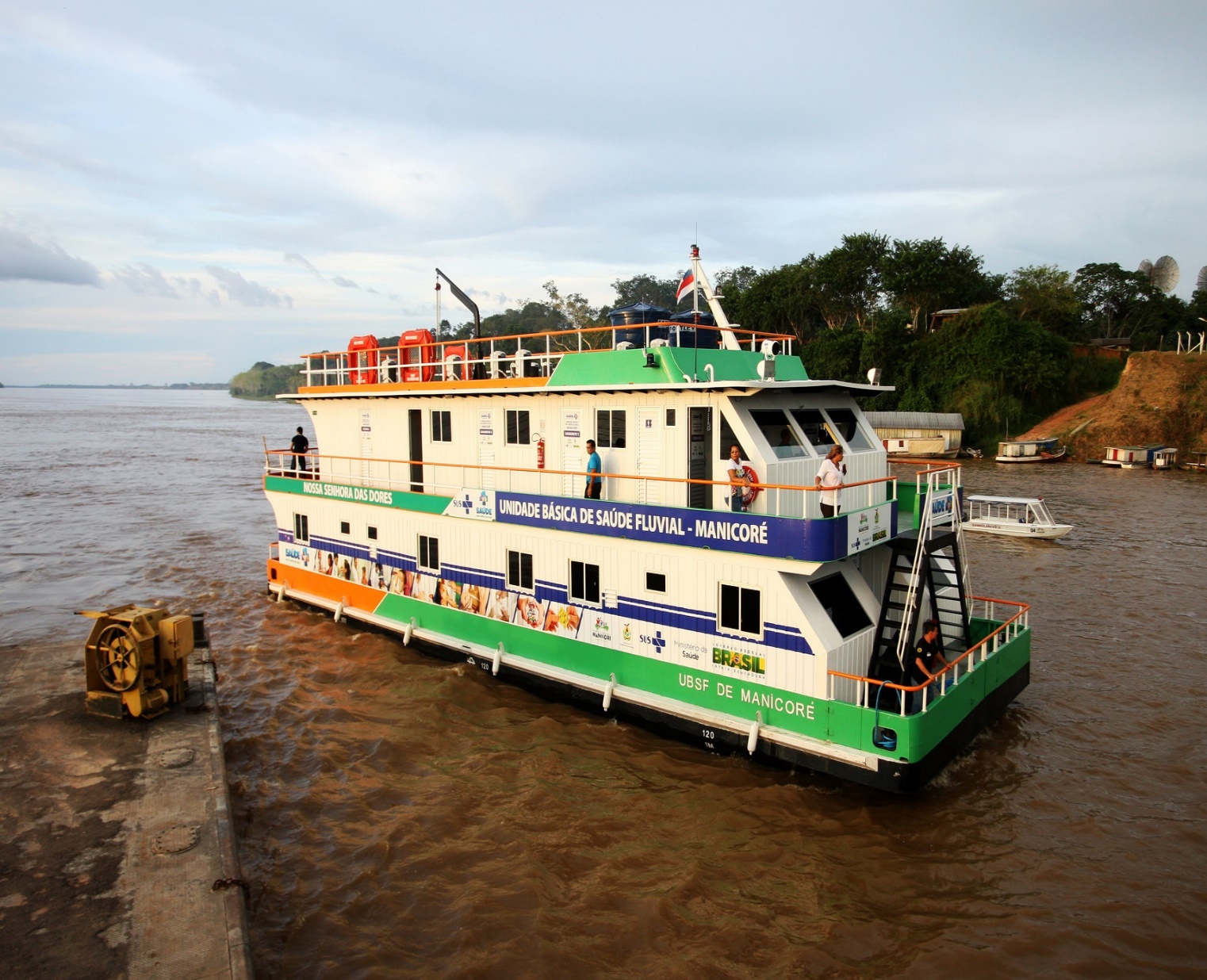 Acre (3)
Amazonas (23)
Amapá (1)
Pará (20)
Tocantins (1)
Academia da Saúde
Liberados 8 milhões para construção de mais de 77 Polos de Academia da Saúde

2.245 obras concluídas
1.172 polos credenciados para custeio 

Dezembro de 2017
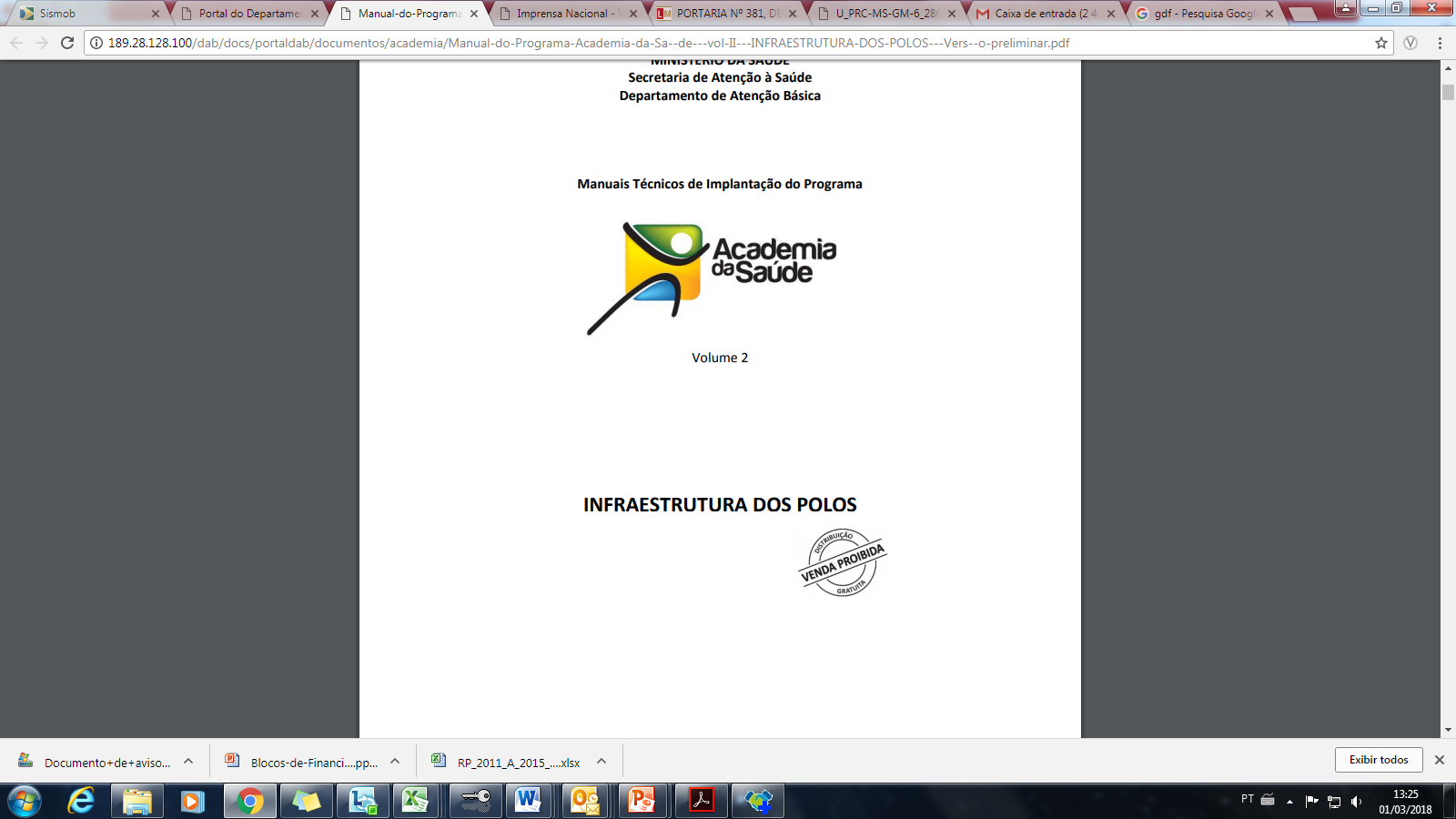 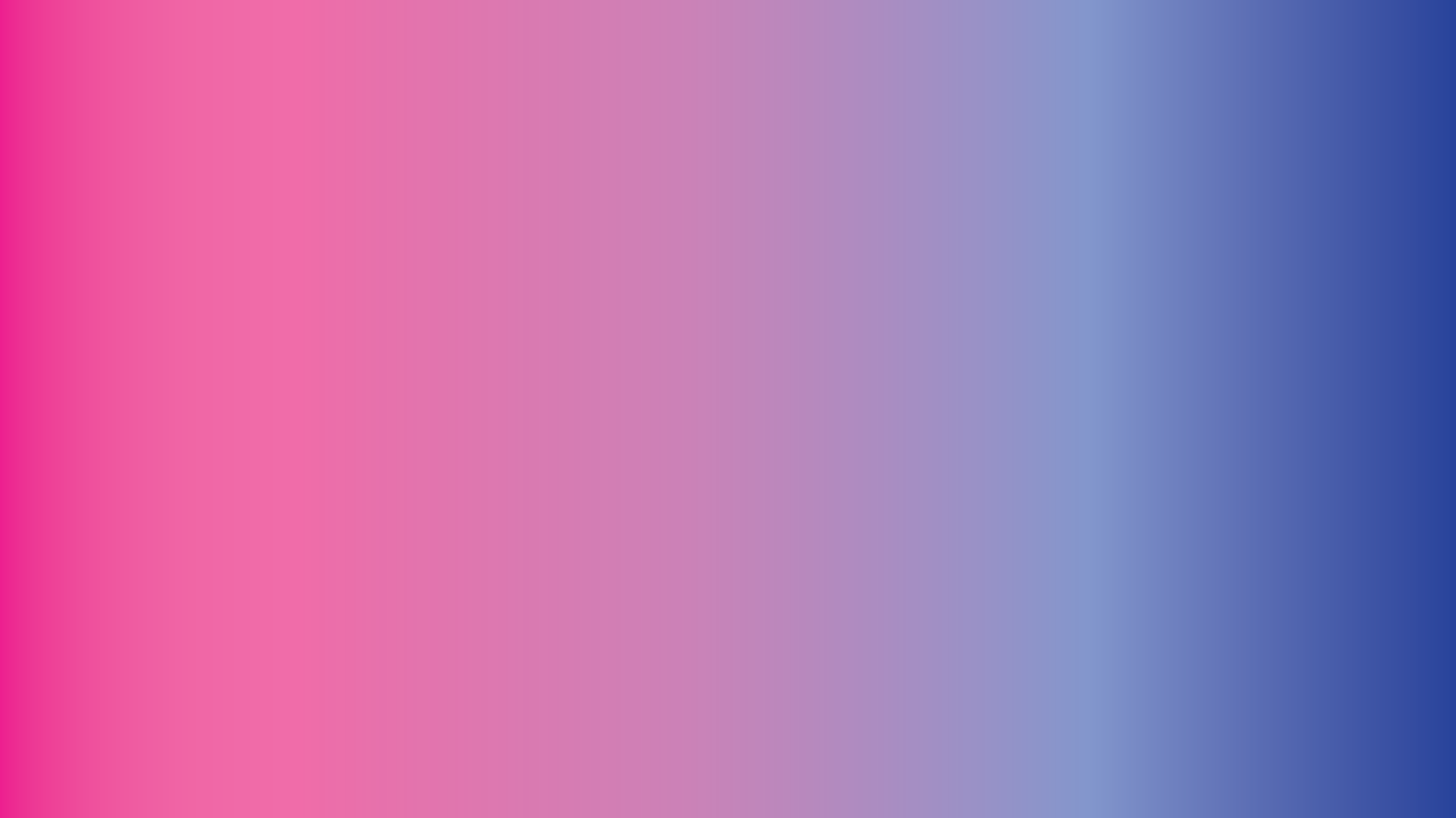 Práticas Integrativas e Complementares
Práticas Integrativas e Complementares
Ampliação da PNPIC para 29 práticas 
Criação da Coordenação das Práticas Integrativas e Complementares
Realização do 1º CONGREPICS (12 a 15 de março no RJ)
Cursos de  Introdução às Práticas Integrativas e Complementares 
Disponíveis no site AVASUS
No estado do Paraná 
151 estabelecimentos que ofertam o serviço de PICs,
 destes 22 ofertam acupuntura,49 fitoterapia, 3 outras técnicas em medicina tradicional chinesa, 76 práticas corporais/atividade física, 1 homeopatia.
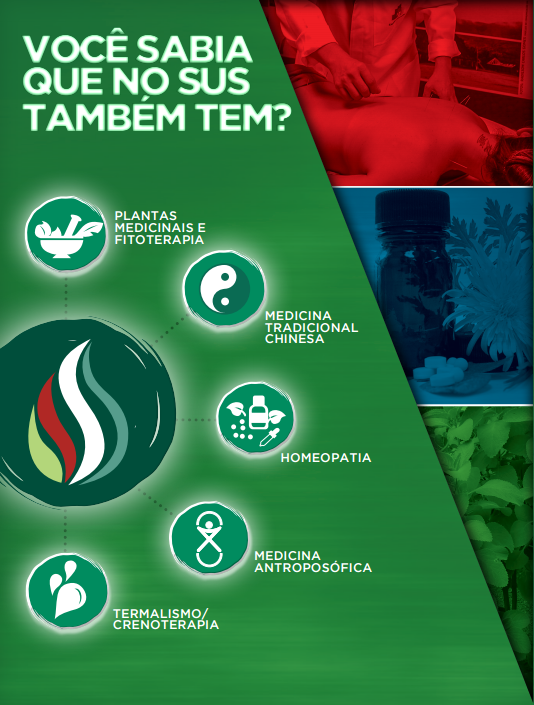 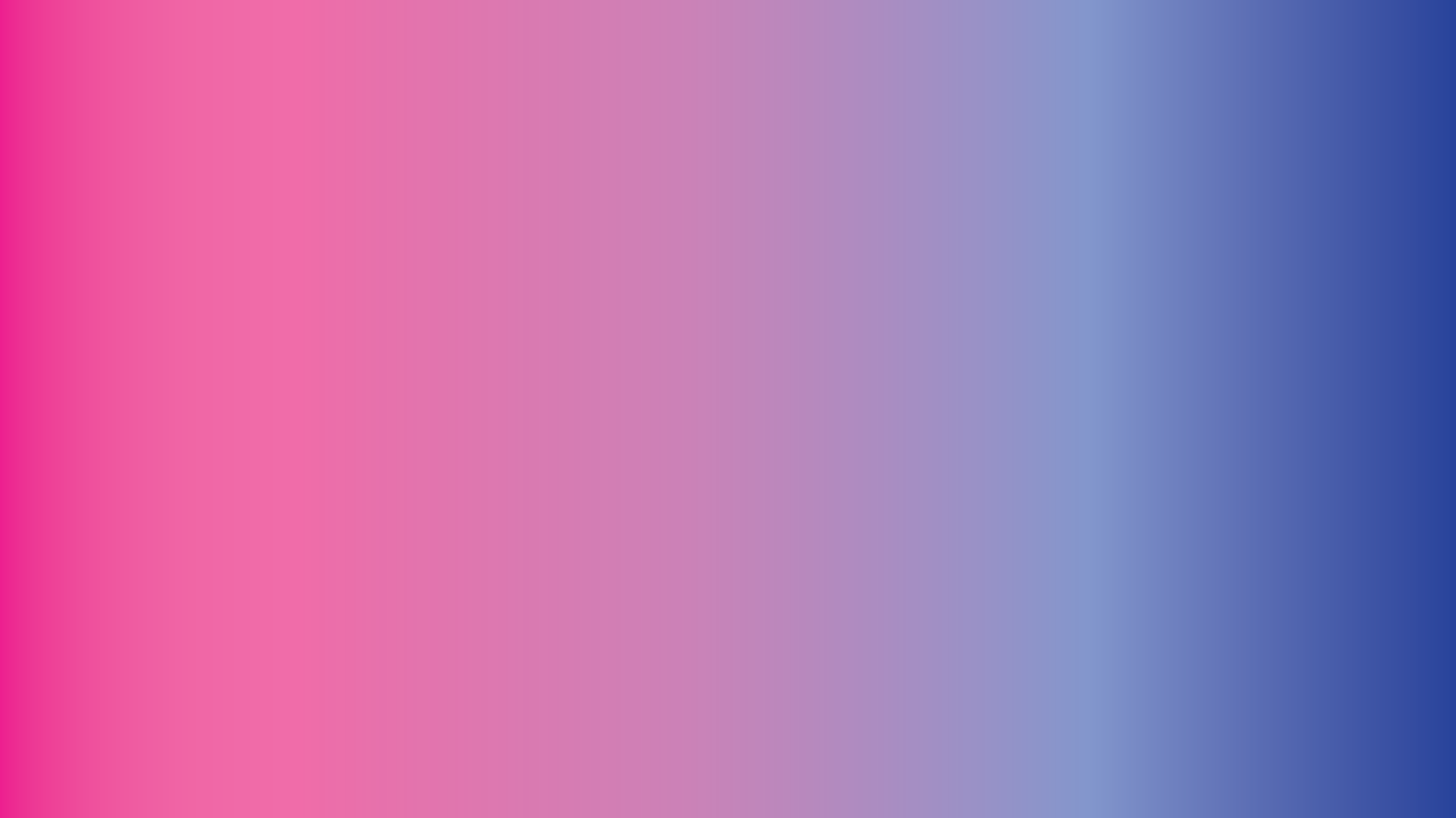 Alimentação e Nutrição
Resultados 2017
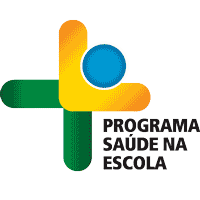 Programa Saúde na Escola
Adesão de 5.040 municípios 
85 mil escolas
20 milhões de educandos

Programa Bolsa Família
8.507.592  famílias acompanhadas - 77,5% 
369.377 gestantes localizadas – 78,04%
3.805 profissionais capacitados no Curso de Gestão do PBF

Amamenta Alimenta
Número de tutores formados: 4.847
Número de UBS que receberam oficinas de trabalho: 2.370
Número de profissionais da AB qualificados: 35.003
Programa Crescer Saudável: 
Apoio financeiros para 548 municípios 
Ações de prevenção e cuidado da criança com obesidade infantil no âmbito do Programa Saúde na Escola

Agenda Regulatória
Proposta de taxação de bebidas açucaradas
Proposta de rotulagem nutricional frontal
apoio na regulamentação da publicidade infantil de alimentos
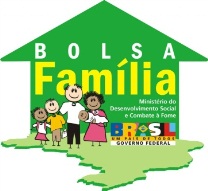 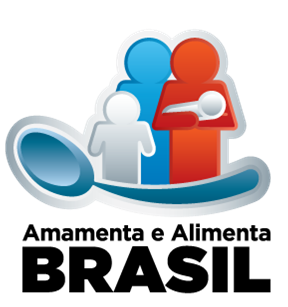 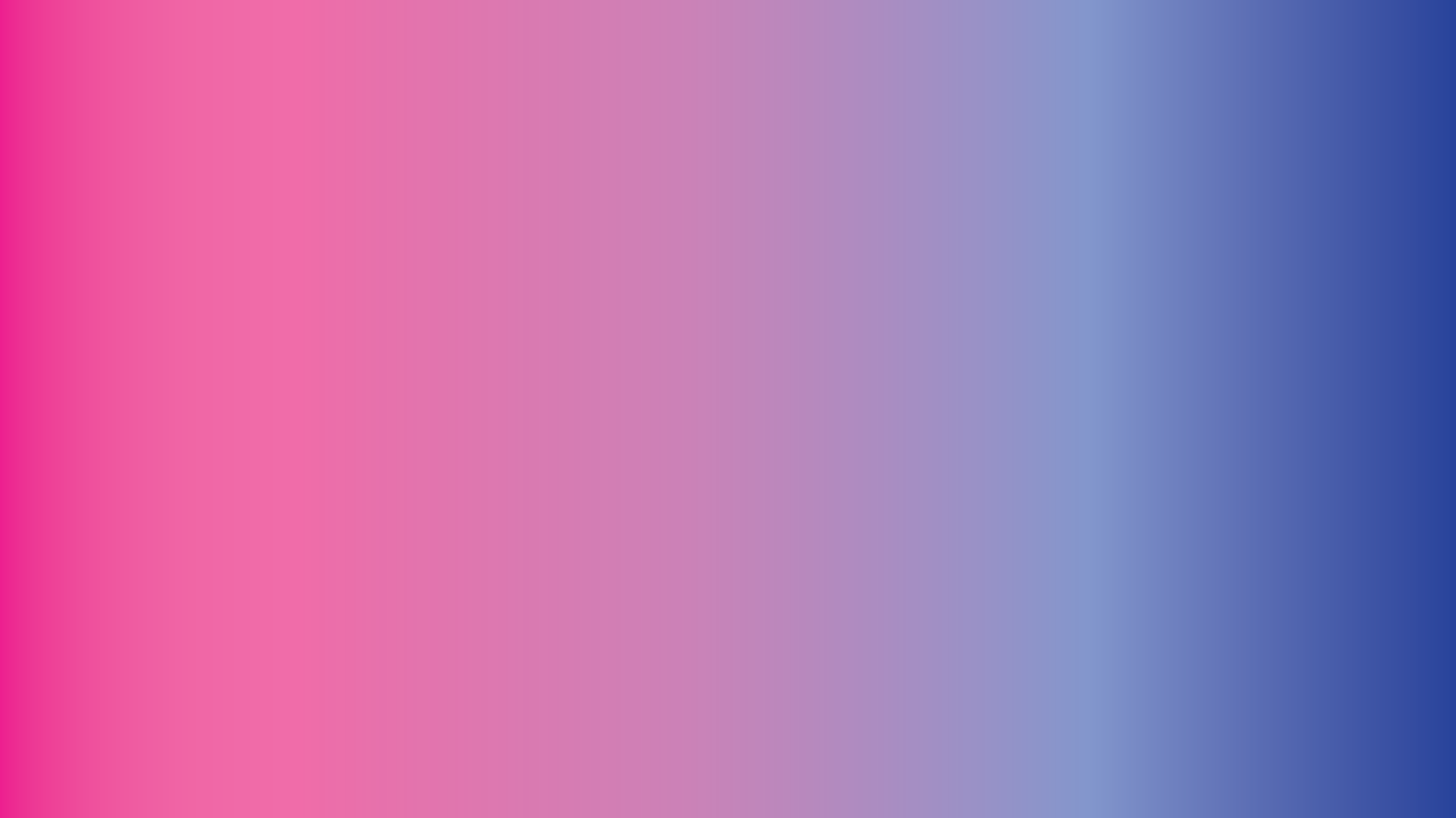 PMAQ
PMAQ – Objetivos e Características do Programa
Objetivos
 Induzir a ampliação do acesso
  Melhorar da qualidade da Atenção Básica
 Garantir padrão de qualidade comparável nacional, regional e localmente 
 Transparência e efetividade das ações governamentais direcionadas à AB
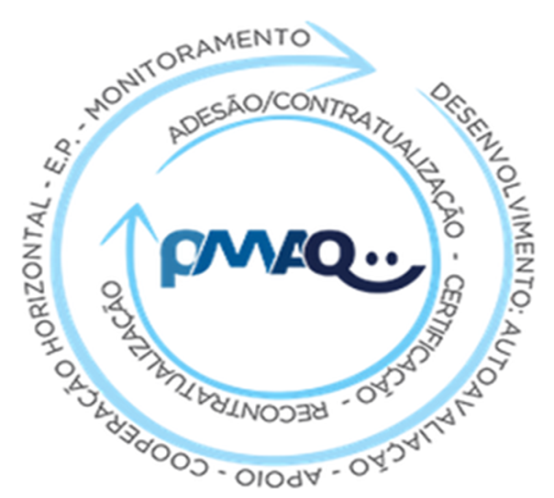 PMAQ- Investimentos
R$ 1,8 bi
R$ 1,8 bi
R$ 1,6 bi
R$ 1,5 bi
R$ 1,1 bi
R$ 739 mi
R$ 27 mi
Total = R$ 8,5 bilhões
PMAQ-AB/CEO – Número de municípios e equipes participantes
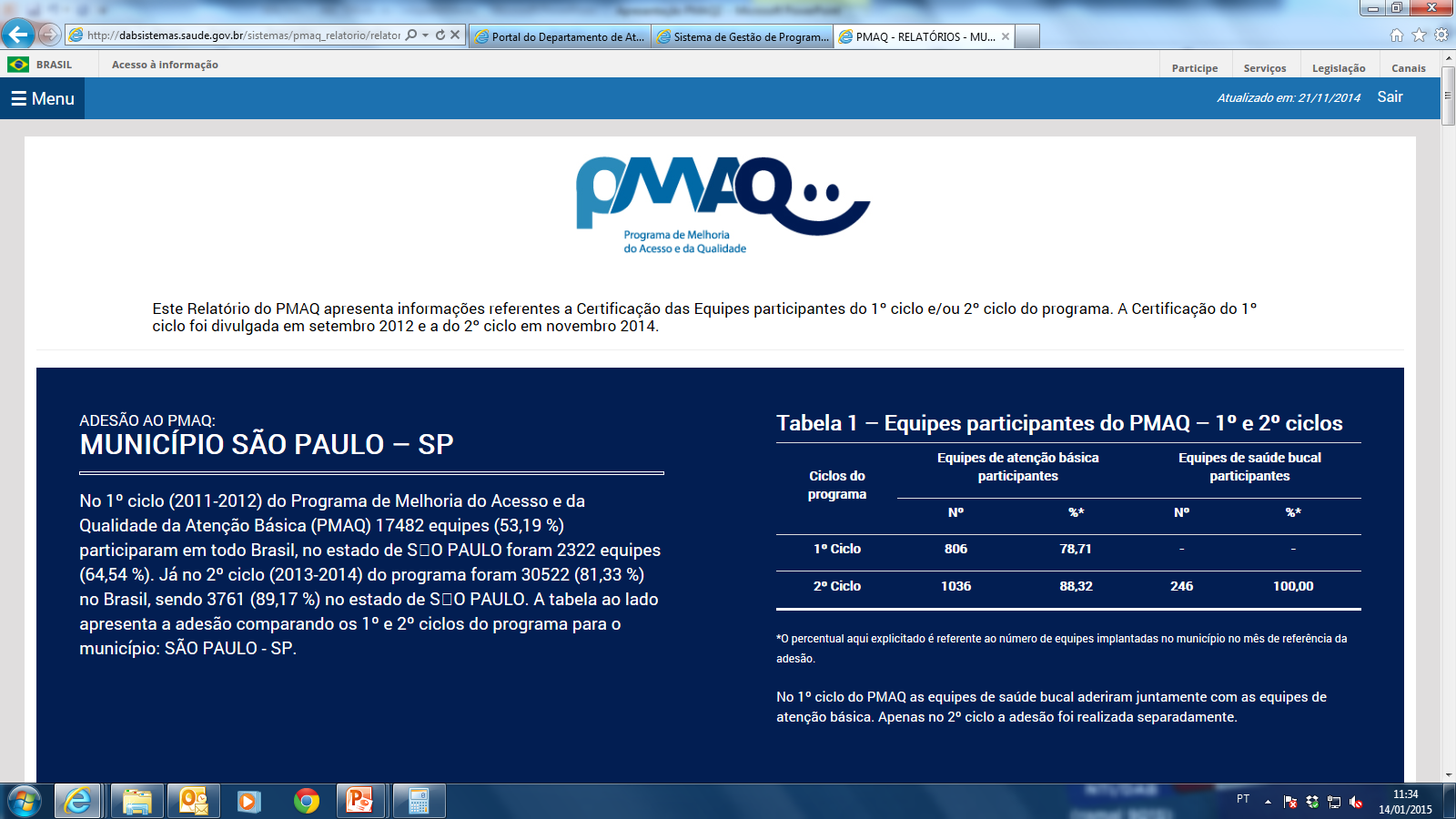 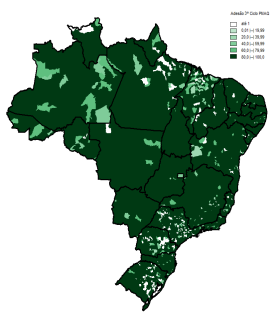 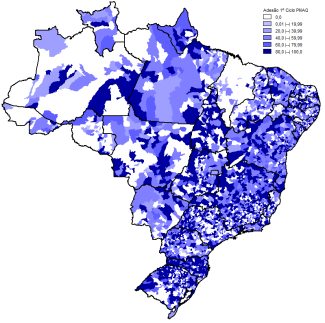 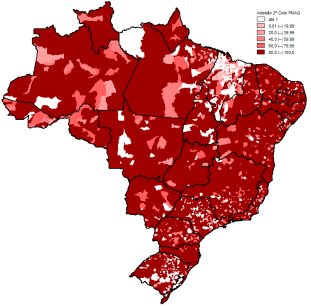 PMAQ - Ações em 2017
Avaliação de 77% das equipes participantes.

 Reuniões em todos os Estados dos Grupos de Trabalho do PMAQ  - com representação do Ministério da Saúde, Secretaria Estadual, COSEMS e Universidade.

 Relatórios públicos dos indicadores monitorados pelo programa.

 Consolidação do Sistema on line de Autovaliação – AMAQ on line.
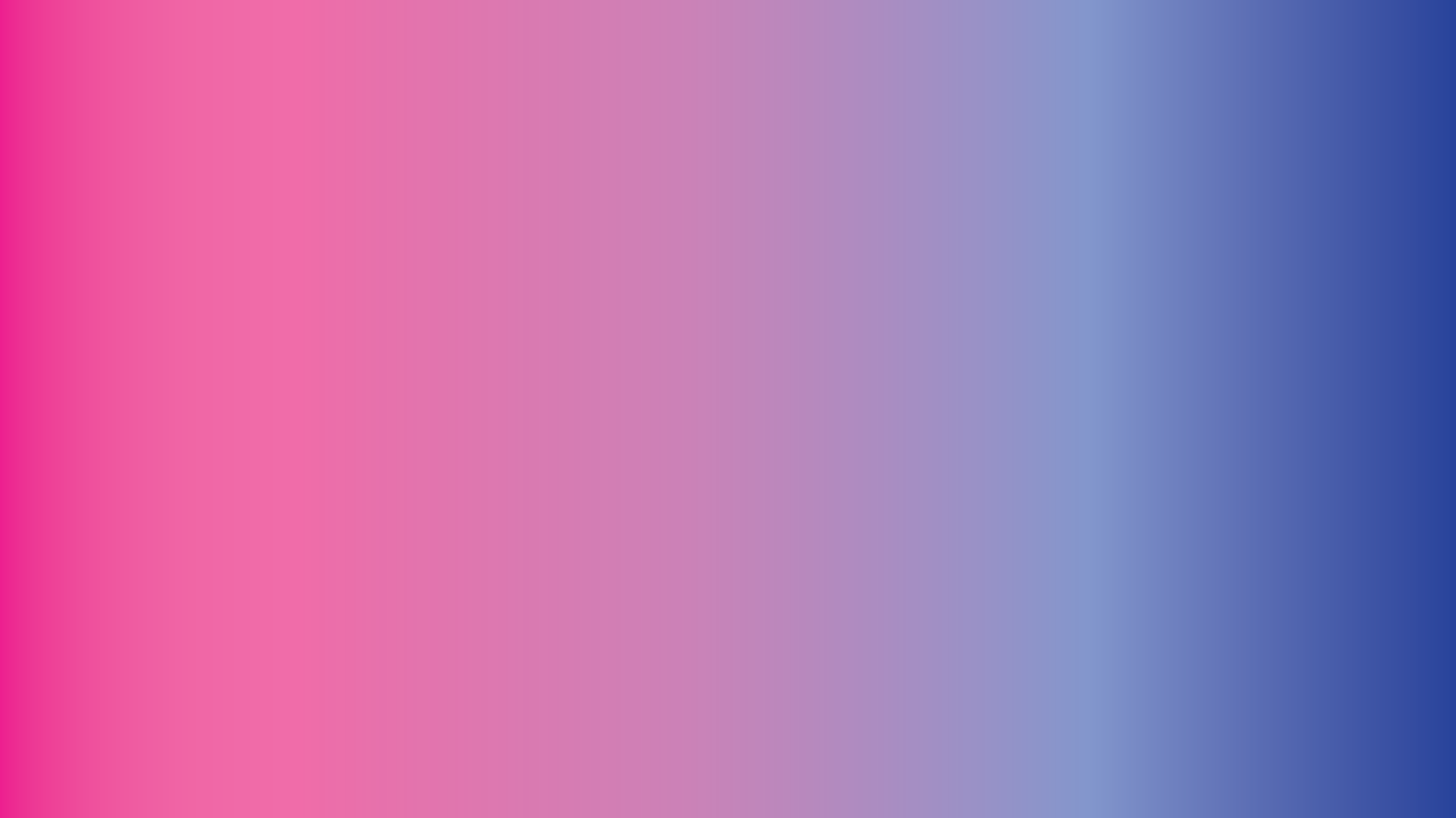 Mais Médicos
Mais Médicos para o Brasil
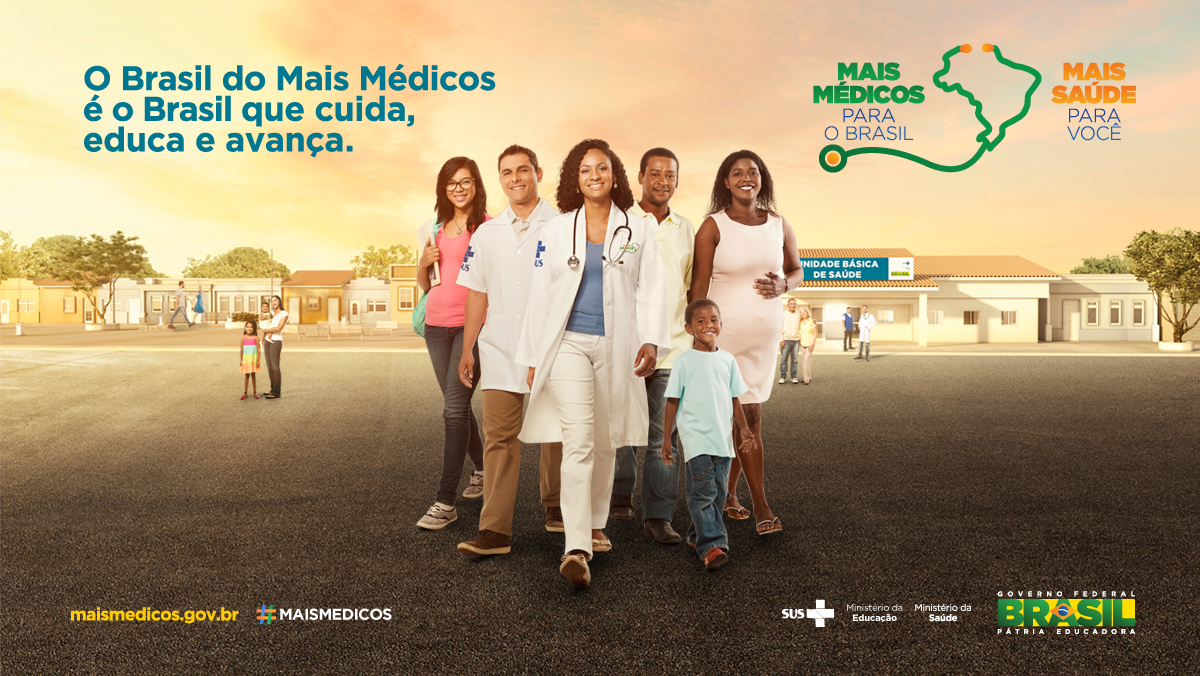 Número de médicos no PR: 983
Fonte: SGTES Jan/2018
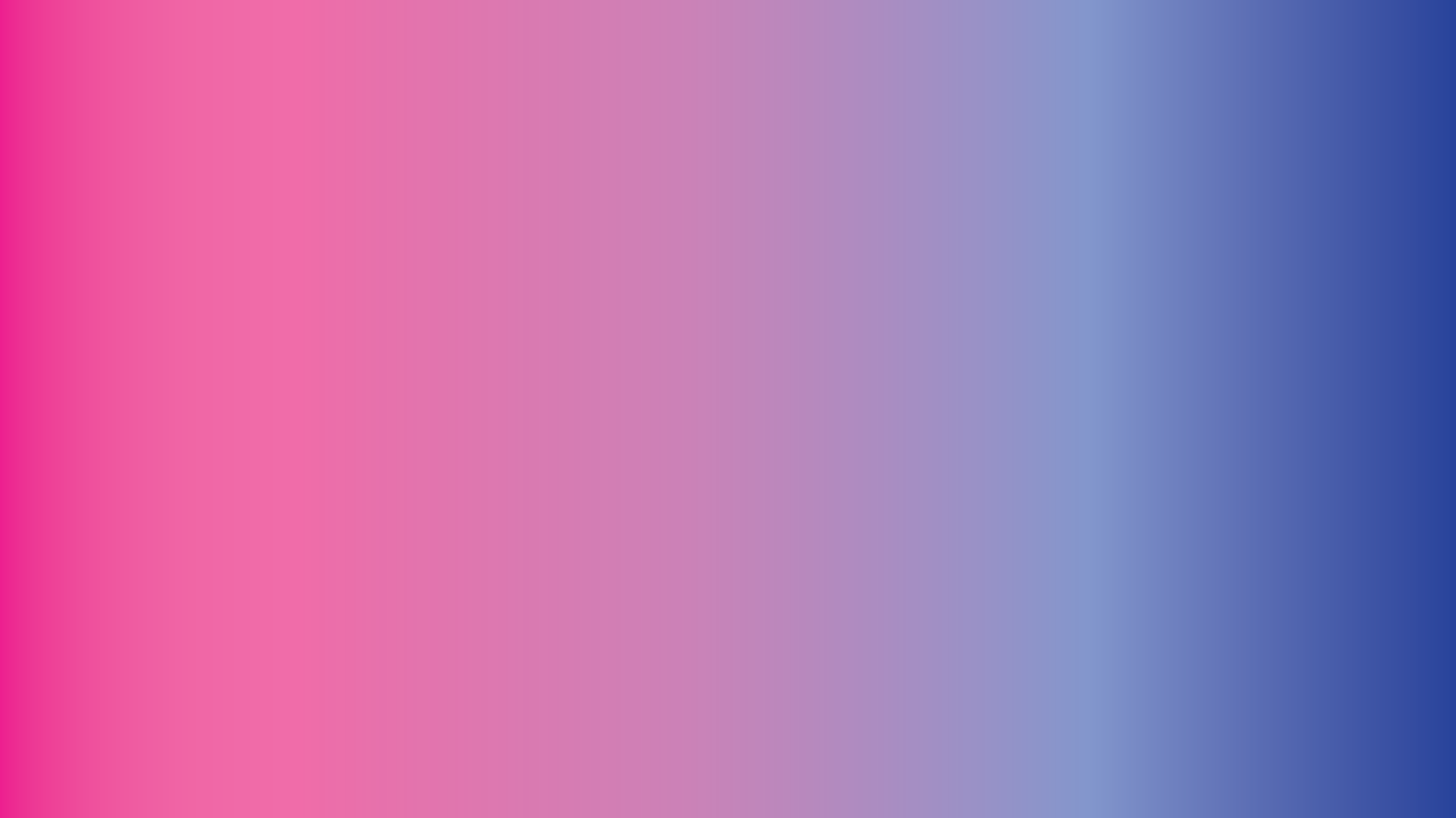 Tessaúde Brasil Redes
Telessaúde
Programa Nacional Telessaúde é uma iniciativa do Ministério da Saúde para promover a telessaúde, proporcionando a interação à distância entre profissionais, trabalhadores e estudantes de saúde ou entre estes e usuários, por meio da integração de ensino e serviço com foco na Atenção Básica do Sistema Único de Saúde.
Núcleo de Telessaúde é o estabelecimento de Saúde que desenvolve atividades técnicas, científicas e administrativas para planejar, executar, monitorar e avaliar as atividades do Programa. 
Resultados almejados:
Aumento de resolubilidade clínica na Atenção Básica.
Melhoria na regulação de acesso à Atenção Especializada.
Uso racional dos recursos em Saúde.
Qualificação dos profissionais e trabalhadores do SUS.
Modalidades de Telessaúde
Tele-educação é um serviço de telessaúde voltado à qualificação dos profissionais, trabalhadores e estudantes por meio da difusão de conhecimentos relevantes, da indução atitudes e do desenvolvimento de habilidades para a organização de processos de trabalho.
Subtipos atuais de Tele-educação:	
- Tele-educação Assincronas  (cursos)
- Tele-educação Sincronas  (webpalestras, webaulas, webseminários, Fóruns de Discussões e reuniões de matriciamento).
Teleconsultoria é um serviço de atendimento bidirecional  para profissionais de saúde que procuram por soluções em geral, esclarecimentos sobre dúvidas ou outras solicitações devido a problemas técnicos relacionados a procedimentos clínicos ou de processo de trabalho. 
Teleconsultoria sistematizada é um serviço de disponibilização de perguntas e respostas sistematizadas com base na organização das recorrências das teleconsultorias e construídas com base na revisão bibliográfica, nas melhores evidências científicas e clínicas e no papel ordenador da Atenção Básica à Saúde e publicadas em Biblioteca Virtual pelo Ministério da Saúde.
Portarias: 2546/2011,  2554/2011 e 2859/2011
Nota Técnica Nº 50/2015
Modalidades de Telessaúde
Teleconsultoria em Regulação é um serviço de atendimento bidirecional voltado ao auxílio ao processo regulatório por atenção especializada que realiza a triagem e qualificação de encaminhamentos, padronização de condutas clínicas com base em evidências científicas, maximização do potencial de cuidado na Atenção Básica, bem como o esclarecimento sobre critérios de funcionamento da Regulação .
Telediagnóstico é um serviço de apoio ao diagnóstico no qual é realizado num estabelecimento de saúde do SUS e enviado para Núcleo do Programa para emissão de laudo.
Tele-usuário é o serviço pré-clínico de informação ao usuário voltado à elucidação de dúvidas de saúde por meio da oferta de orientações, encaminhamento a serviços, acolhimento remoto e intermediação de contato entre usuários, profissionais e serviços de saúde.
Portarias: 2546/2011,  2554/2011 e 2859/2011
Nota Técnica Nº 50/2015
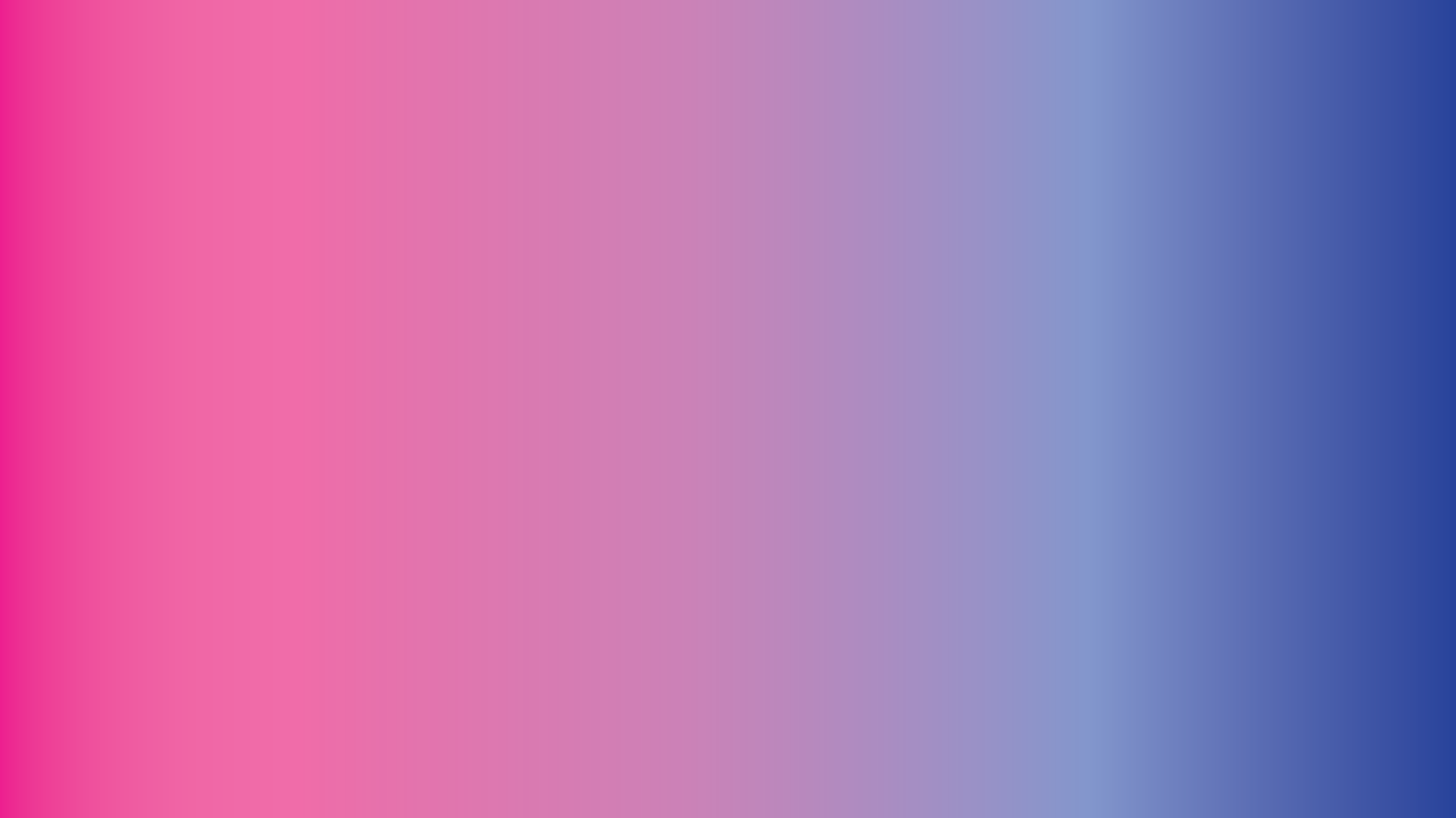 Instrumentos de Gestão e Informação
Instrumentos de Gestão e Informação
Portal do DAB >>  http://dab.saude.gov.br

Notas Técnicas

Site do Fundo Nacional de Saúde

e-Gestor Atenção Básica (AB)
Publicações Editoriais do DAB
Cadernos de Atenção Básica (CABs) material de referência para instrução e apoio aos profissionais de saúde que atuam no serviço, em especial, os médicos e enfermeiros.

Protocolos  da Atenção Básica e os Protocolos de Encaminhamento da Atenção Básica para a Atenção Especializada. importante para o trabalho dos profissionais, 

Guias e manuais publicados pelas áreas técnicas que coordenam os principais programas do Departamento. 

Esses materiais estão disponíveis no site do DAB, na 
 seção: 
Biblioteca/Estação Multimidia -item 1 – Publicações.
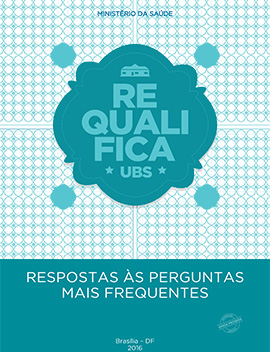 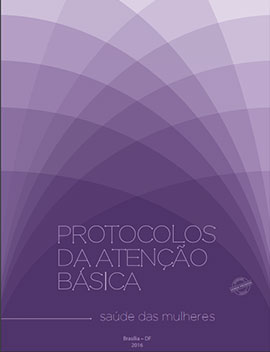 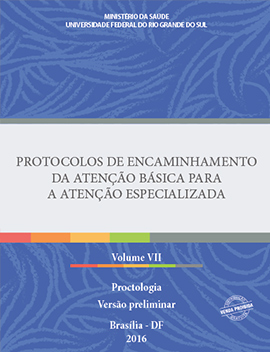 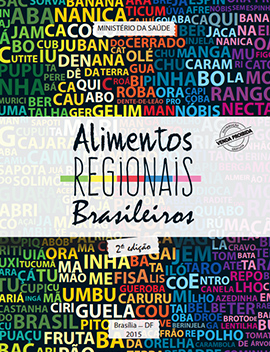 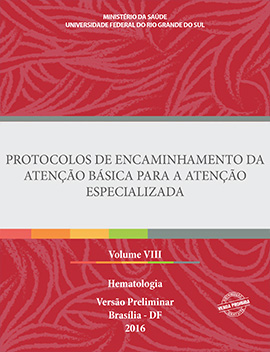 OBRIGADA.
Departamento de Atenção Básica
SAS/MS  
(61)3315-6224
cggab@saude.gov.br
dab@saude.gov.br